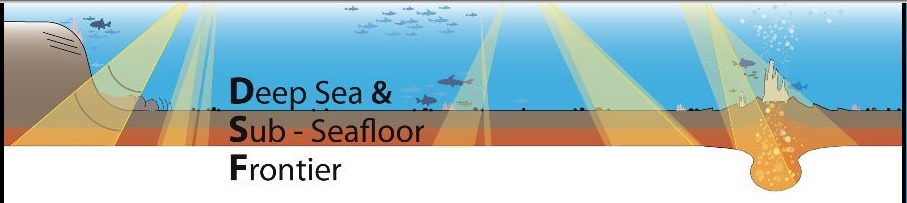 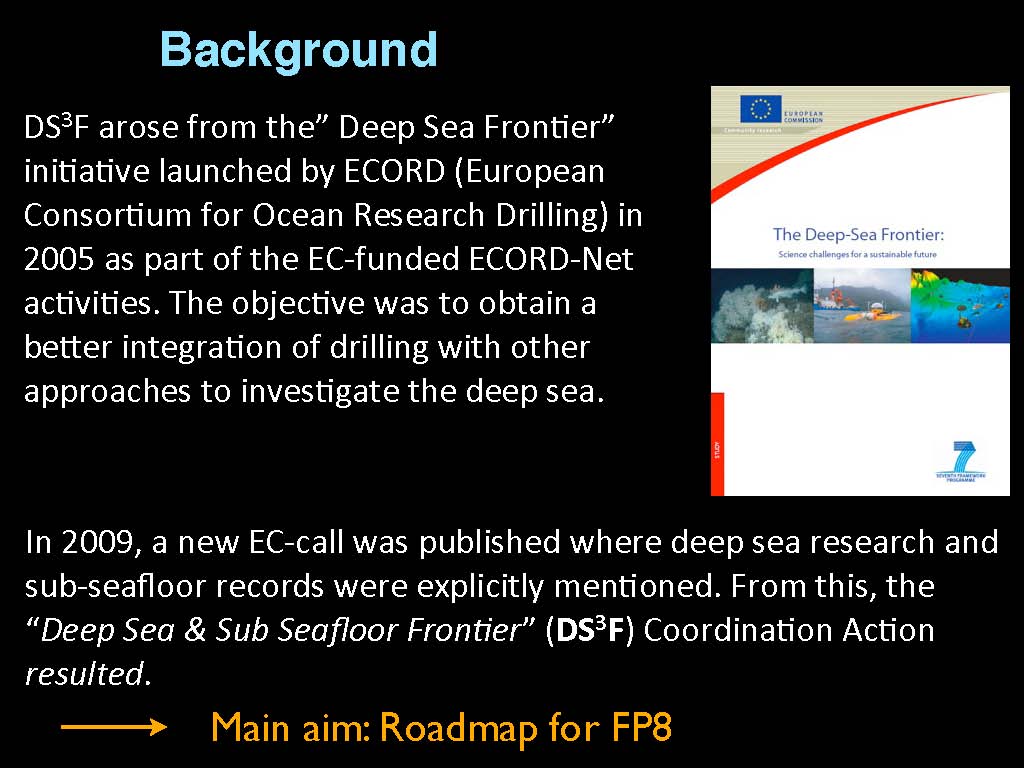 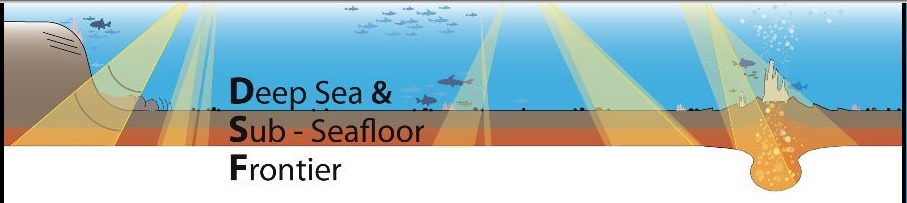 WP1: Lithosphere-biosphere interaction & resources (W. Roest, IFREMER, G. Früh-Green, ETH Zurich)
WP2: Sedimentary sea floor and sub-seafloor ecosystems: past, present and future links (T. Ferdelman, MPI, J. McKenzie, ETH Zurich)
WP3: Deep biosphere (B. B. Jørgensen, Aarhus, J. Parkes, Cardiff)
WP4: Sediment Dynamics and geohazards (M. Canals, Barcelona, V. Lykousis, HCMR Athens)
WP5: Geofluids & gas hydrates (J. Meinert, Tromso, A. Camerlenghi, Barcelona)
WP6: Climate change & response of deep-sea biota (H. Pälike, Southampton, R Schneider, Keil)
WP7: Mission-specific sub-seafloor sampling (C Mével, IPG Paris,, M Ask, Lulea)
WP8: Infrastructure & synergies (A. De Santis , INGV, P. Weaver, Southampton)
WP9: Management & science –policy interface (A. Kopf, Bremen, A. Boetius, Alfred-Wegener Inst, Bremerhaven)
WP1: Lithosphere-Biosphere interactions and resources
The World’s largest aquifer
What is the flux of heat, chemicals?
What are the deep water mineral resources?
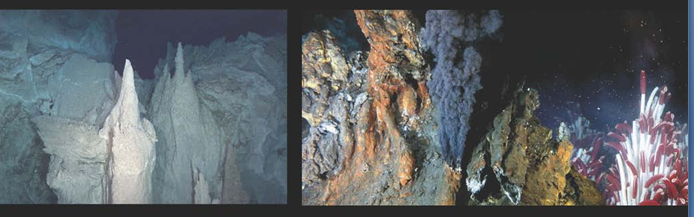 WP2: Sedimentary sea floor and subsea floor ecosystems: past present and future links
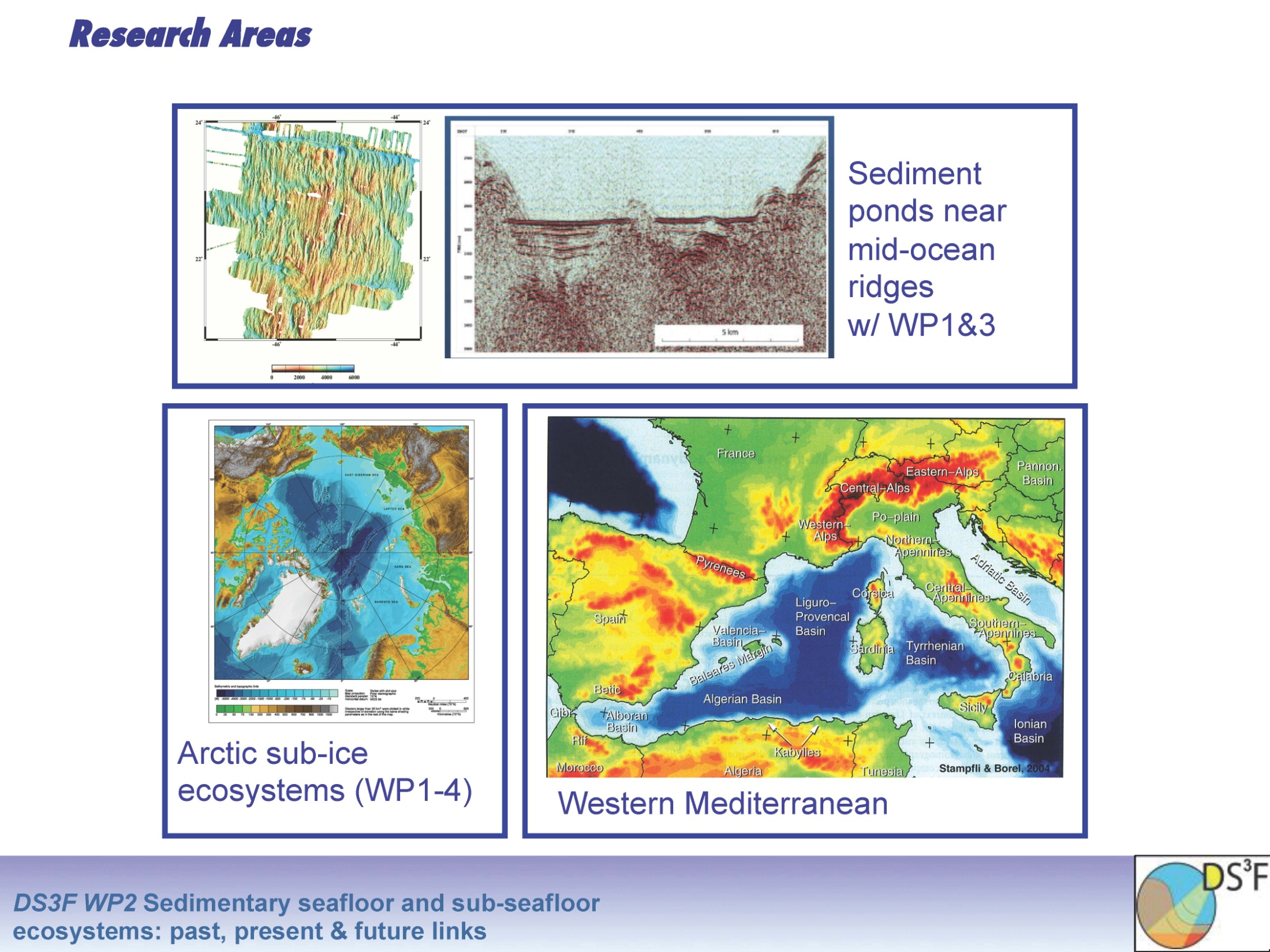 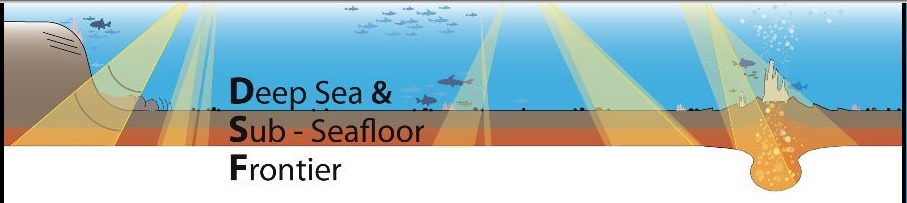 WP 3 The Deep Biosphere
What dictates the magnitude and extent of the deep biosphere?
Are there novel microbial biodiversity and processes in deep biosphere hotspots?
What is the influence of the deep biosphere on fossil fuel formation and exploitation?
What is the impact of the deep biosphere on global climate change feedbacks, particularly methane flux?
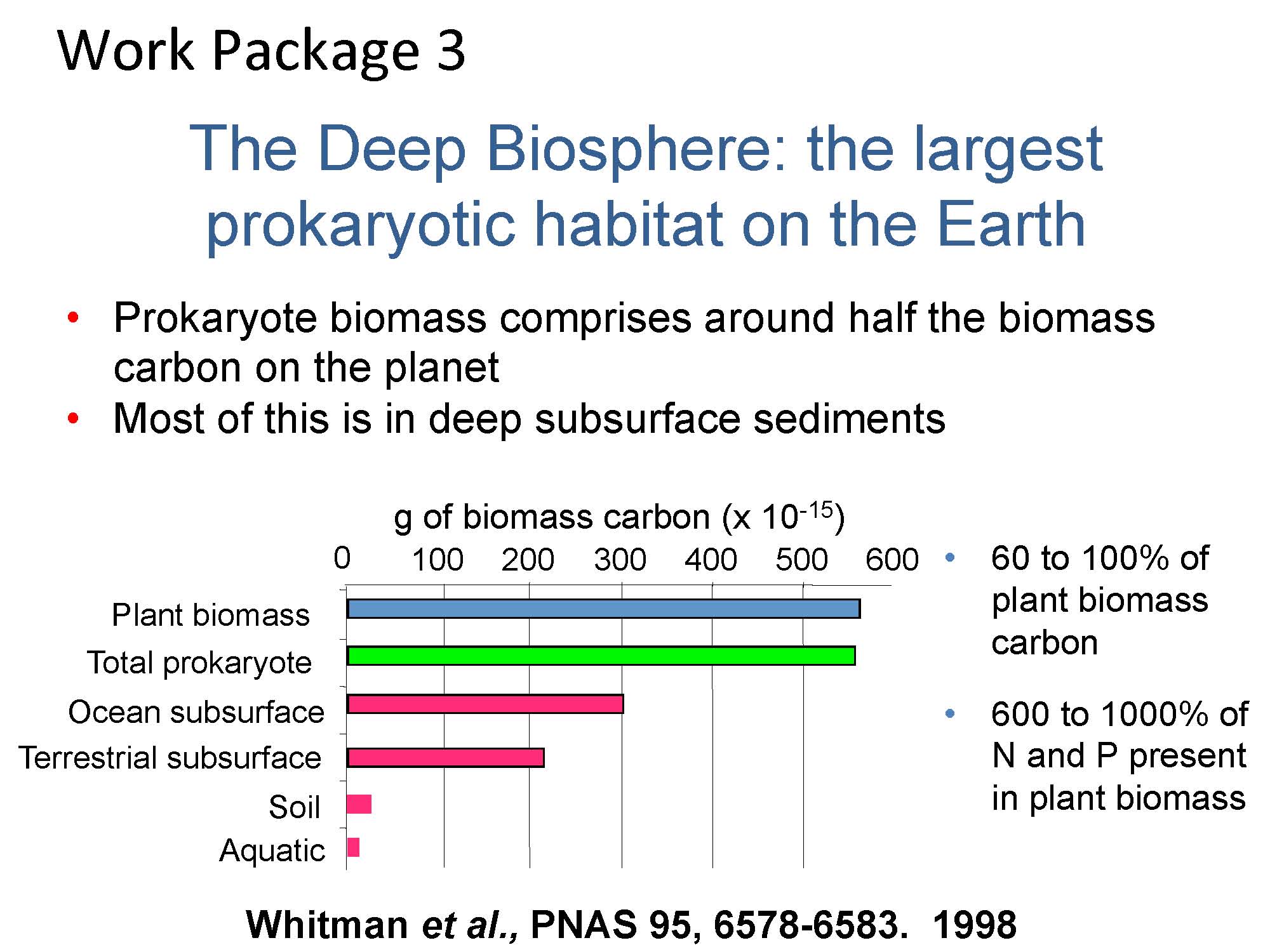 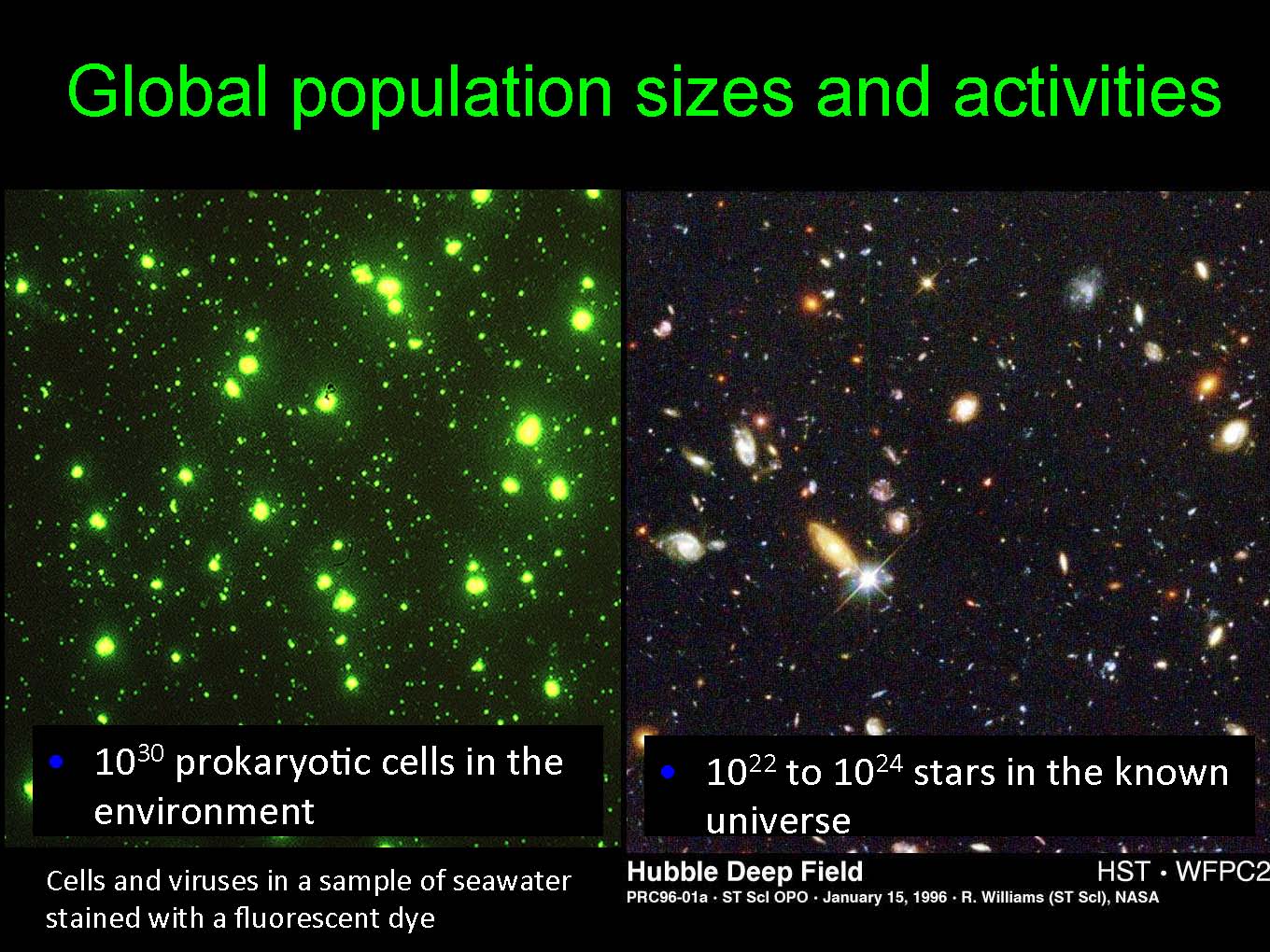 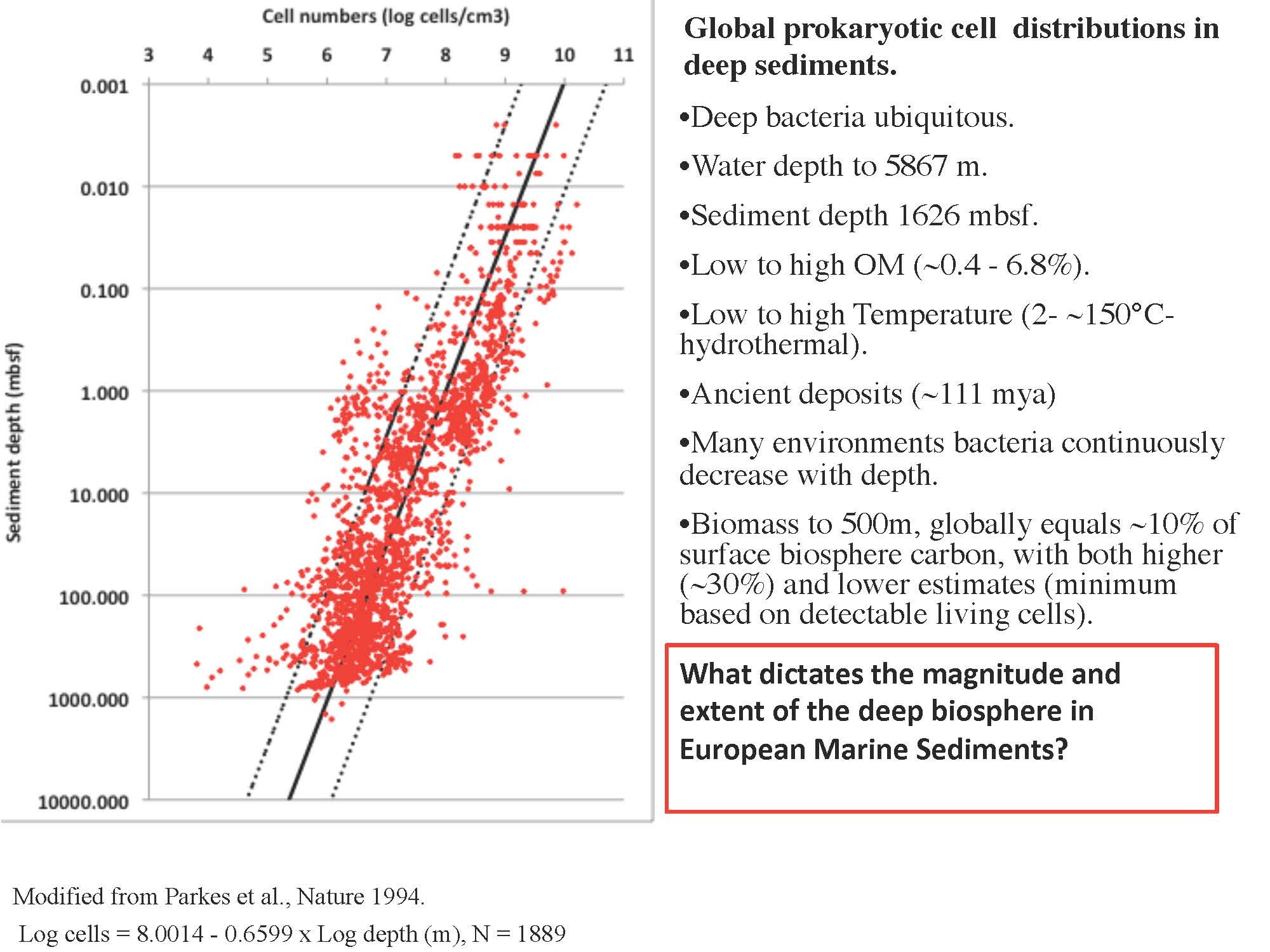 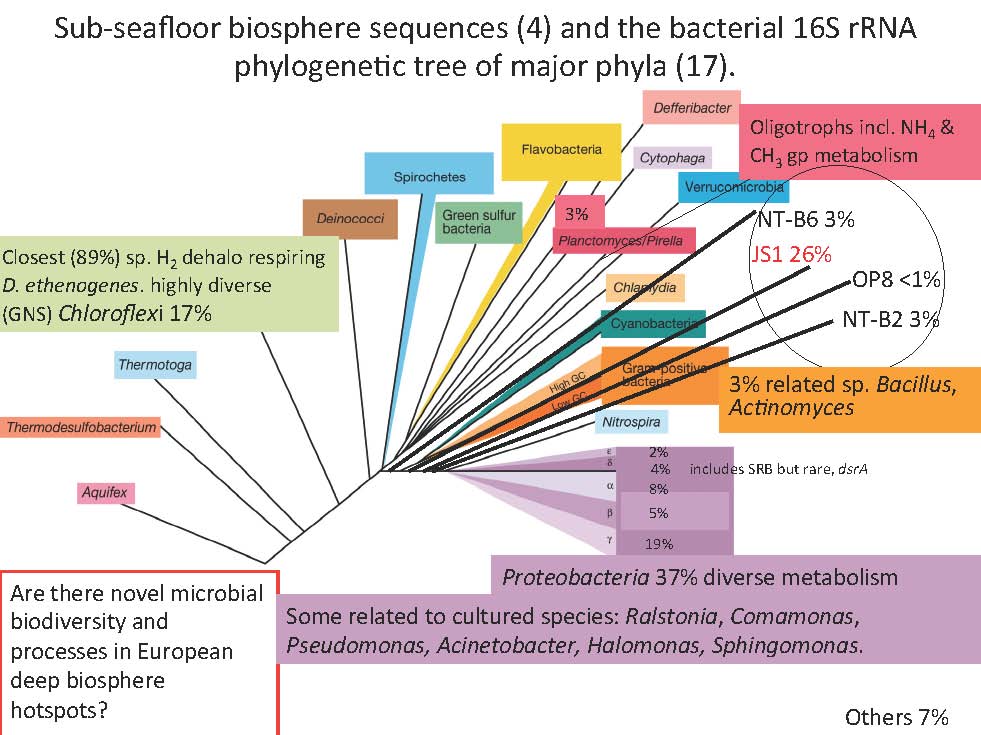 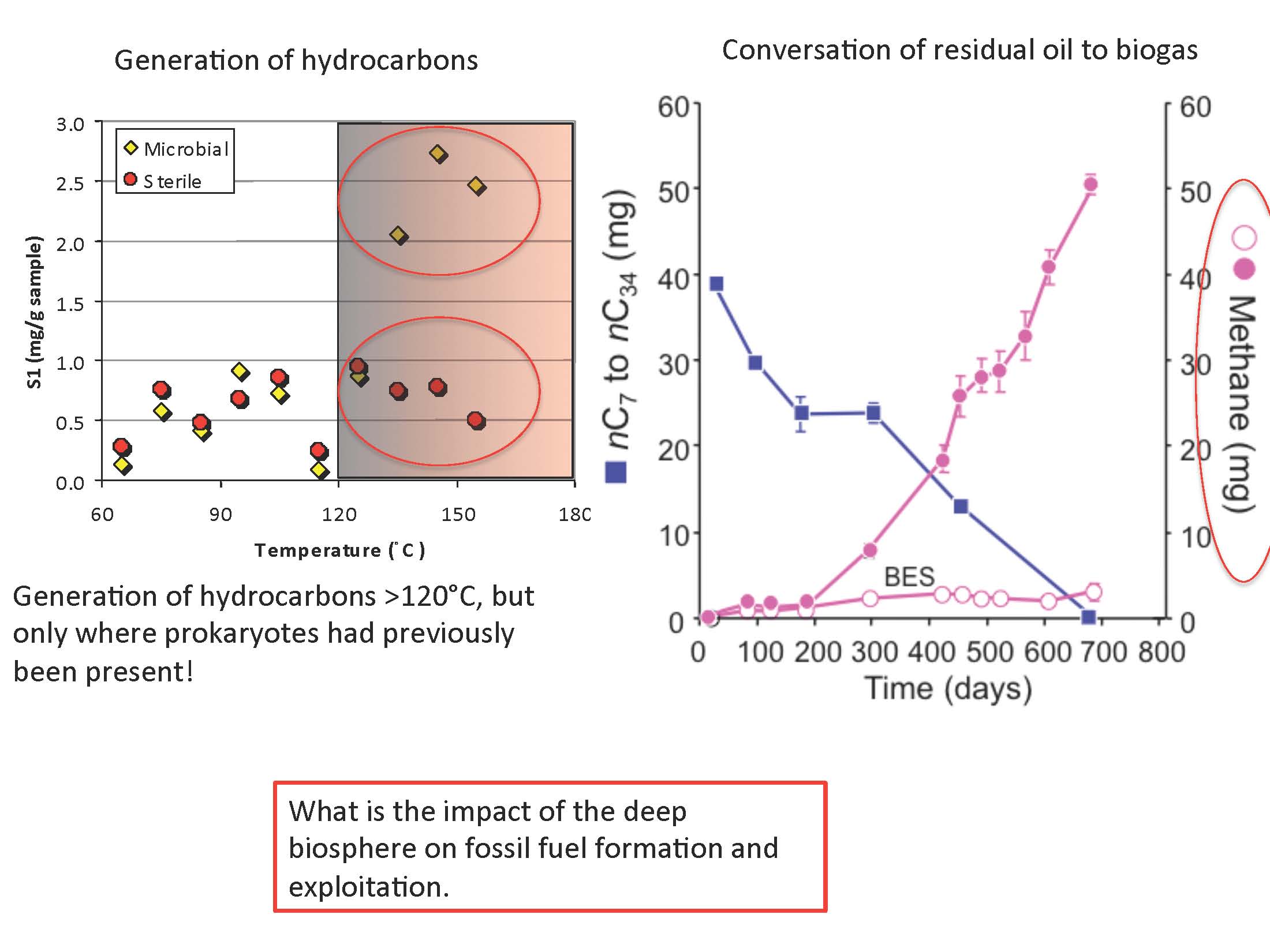 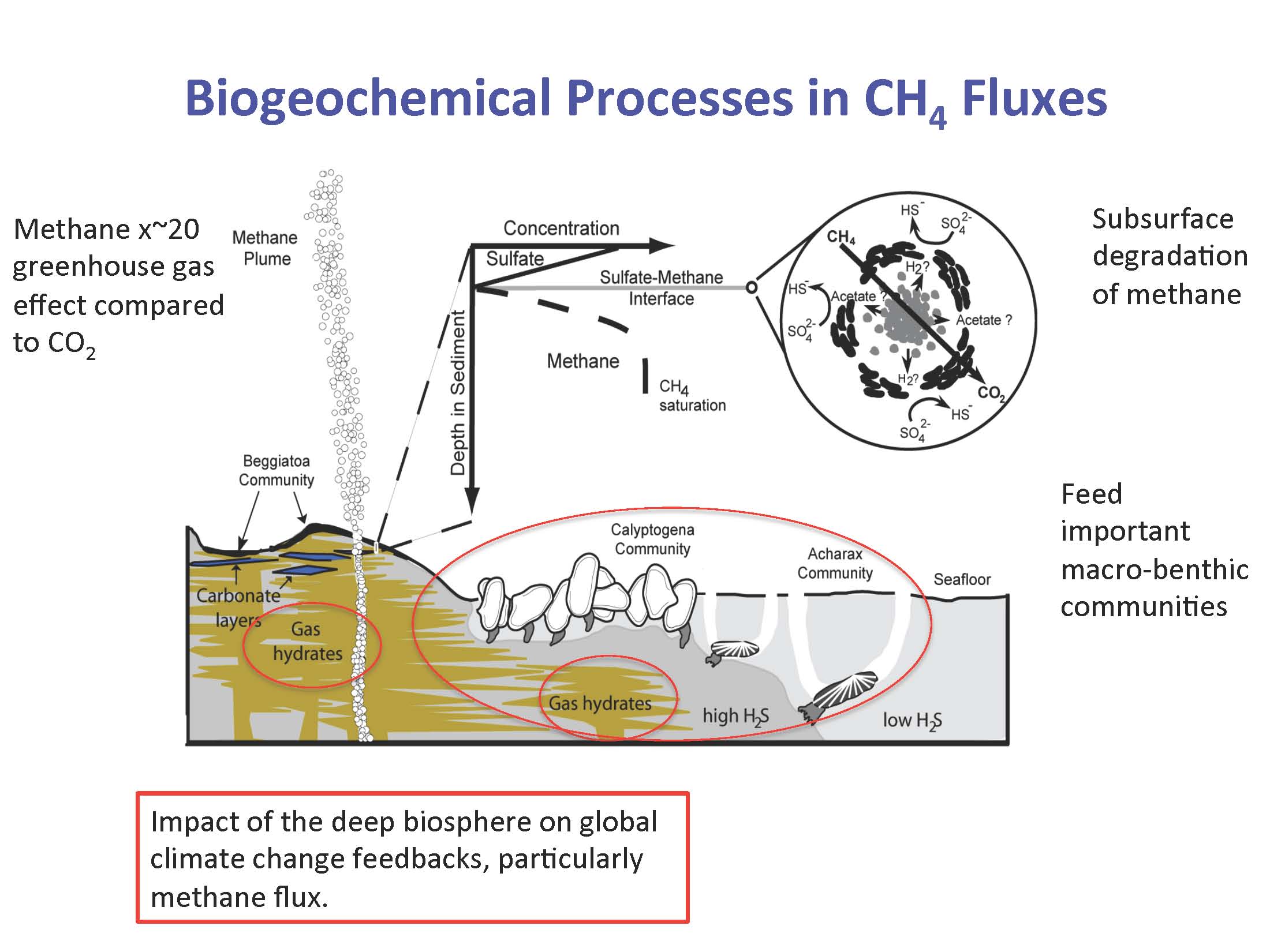 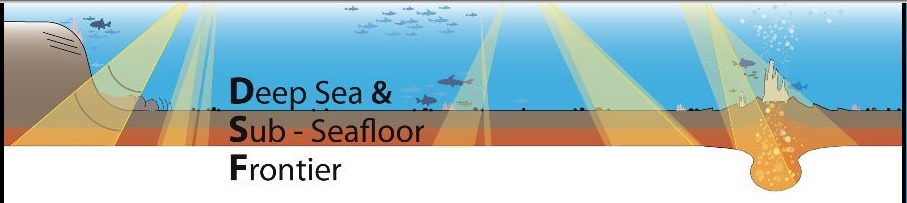 WP 4 Sediment dynamics and geohazards
Shelf water cascades and turbidity currents
The role of contour currents on sediment redistribution
Missing deep water sediments at the mouths of canyons
Palaeotsunamis and risk analysis
Dynamics of submarine landslides
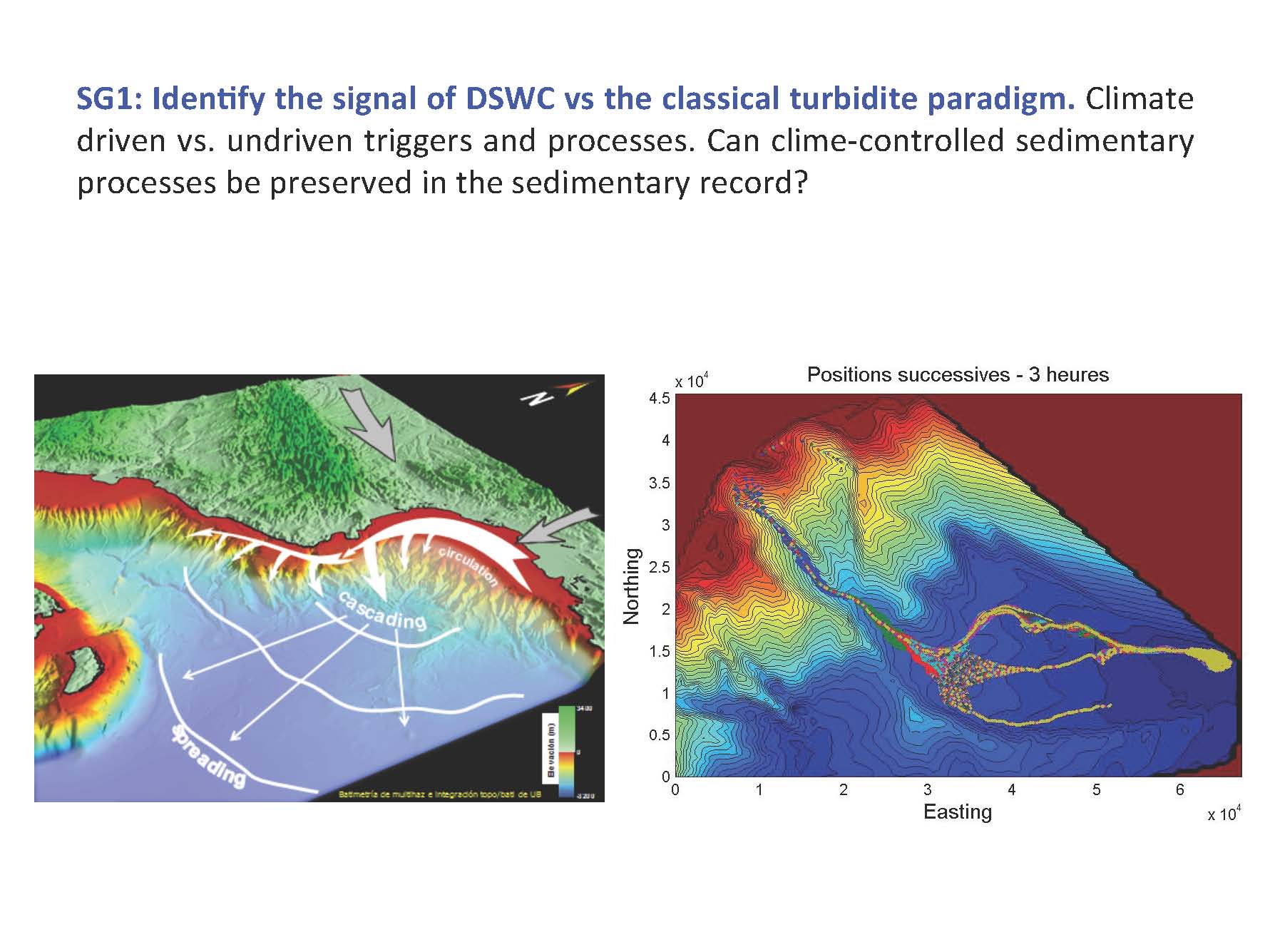 DSWC: Dense Shelf Water Cascading (climate-related)
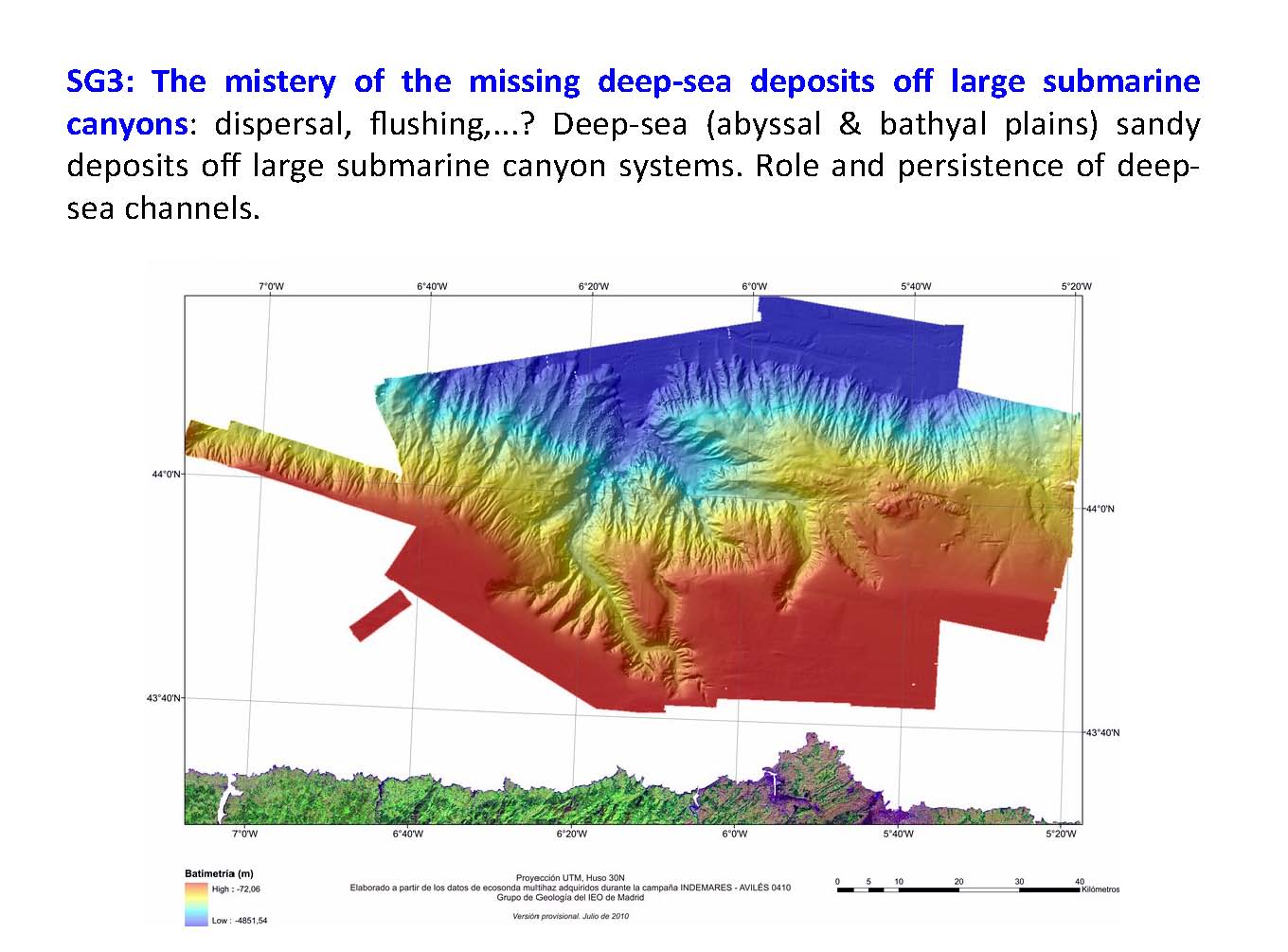 The mystery of the missing deep-sea deposits off large submarine canyons: dispersal, Flushing? 
Deep- sea (abyssal and bathyal plains; sandy deposits off large submarine canyon systems. Role and persistence of deep sea channels
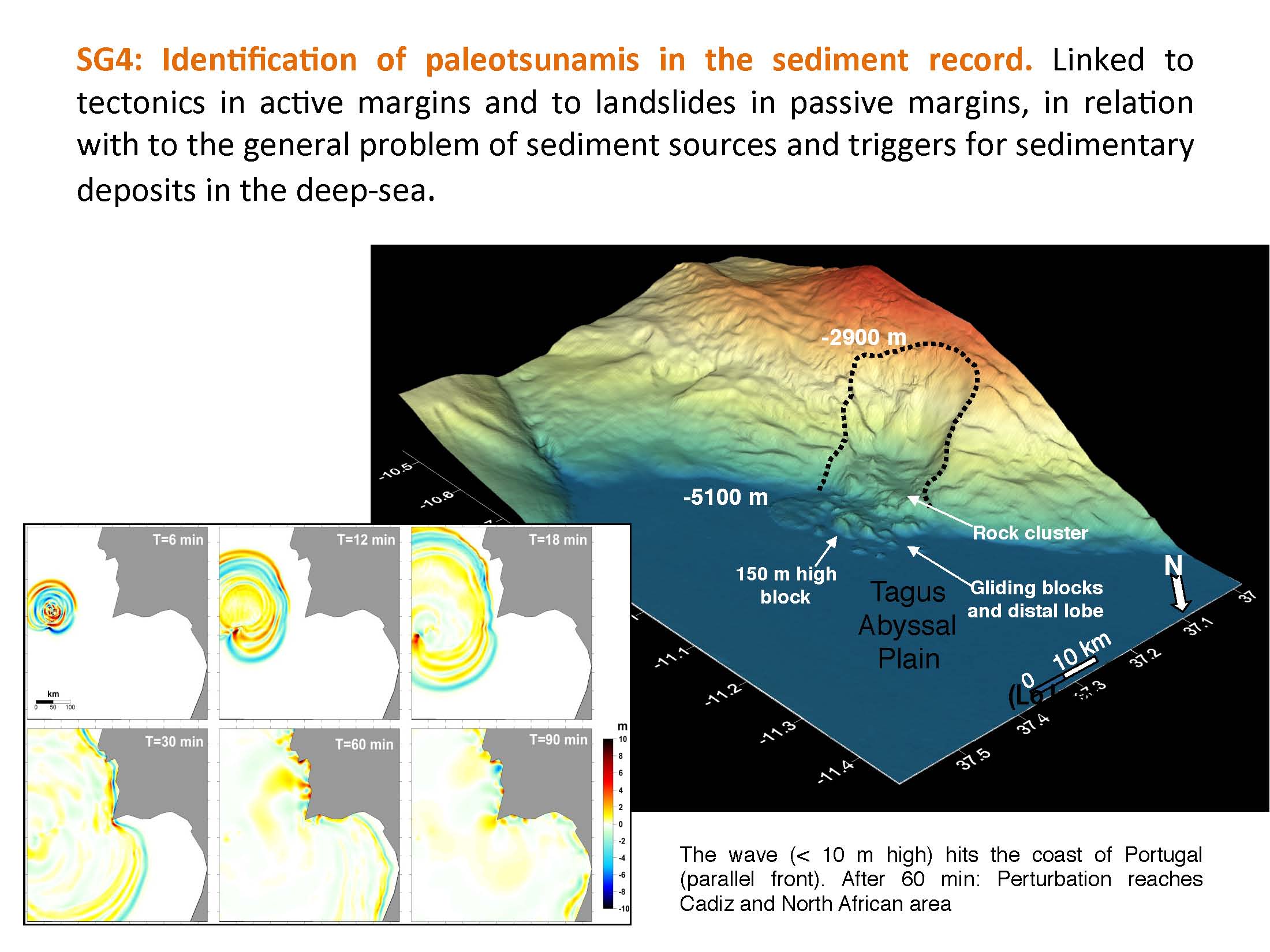 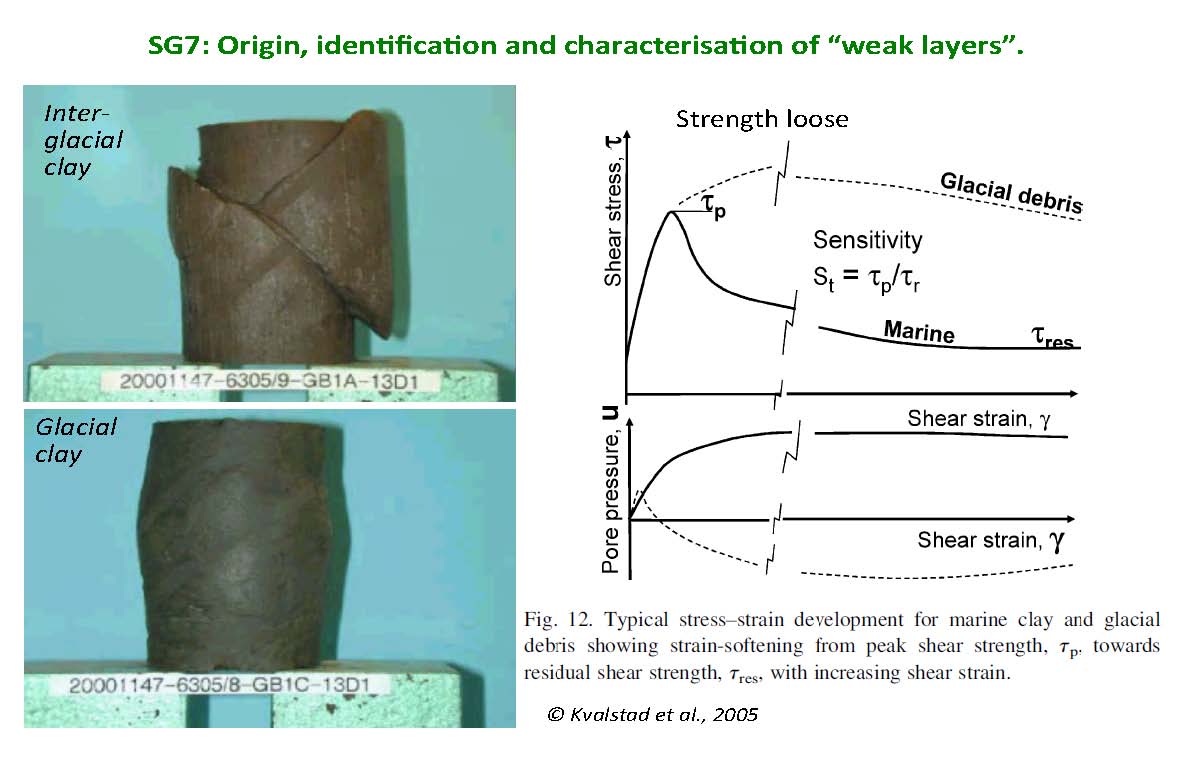 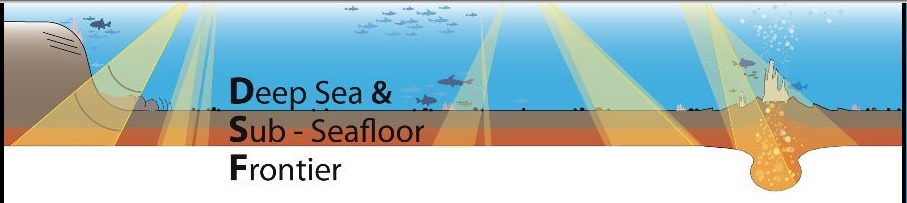 WP 5 Geofluids and Gas HydratesEnergy and Environment
Origin of hydrates:
Pathways of methane movement
Storage capacity and rates of release
Distribution of hydrate; quantities; potential resource, 
Abrupt methane releases; assessing palaeochanges; CH4 flux in the oceans; ocean acidification
Impacts:  geohazards: ecosystems; ocean chemistry
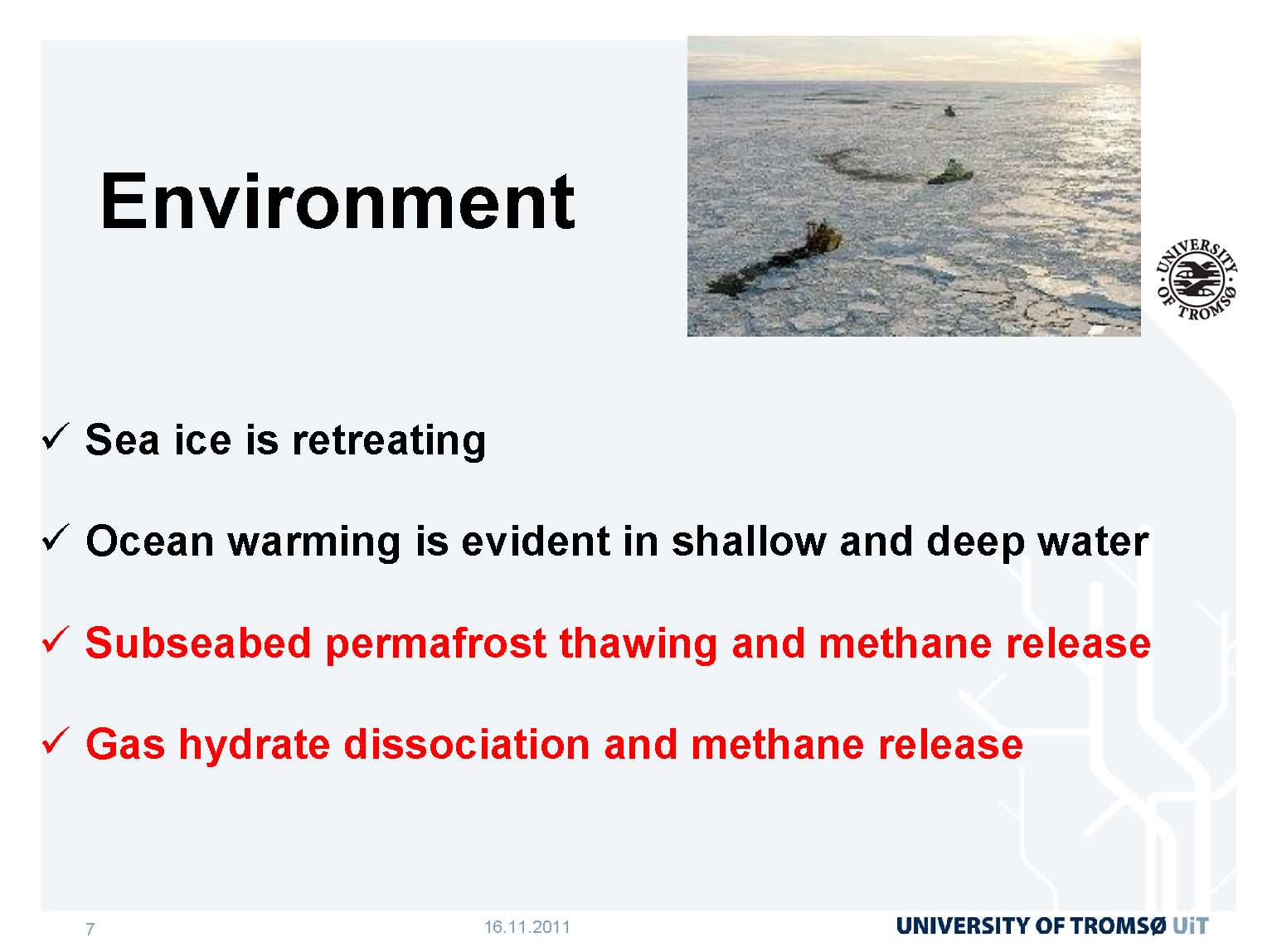 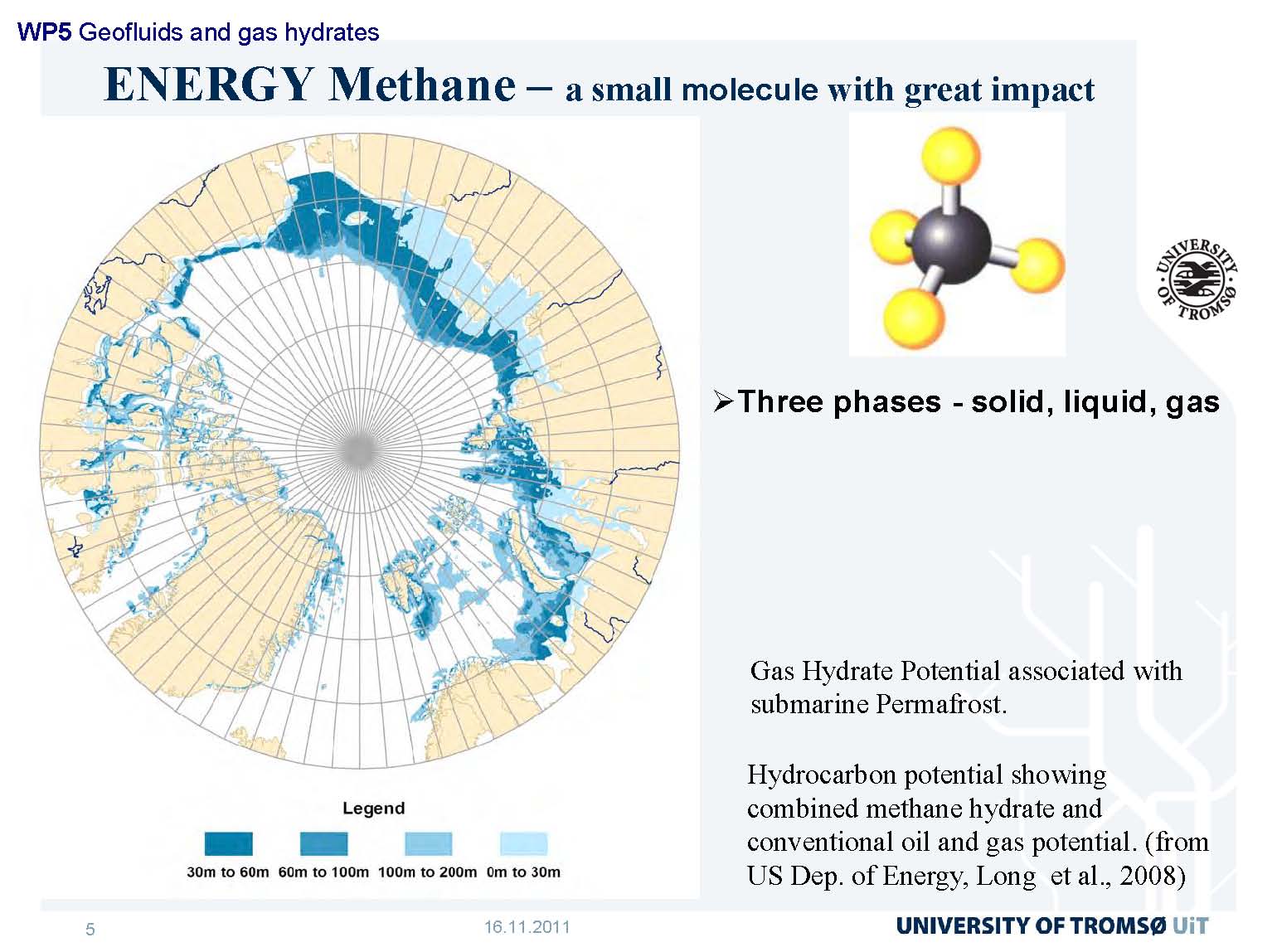 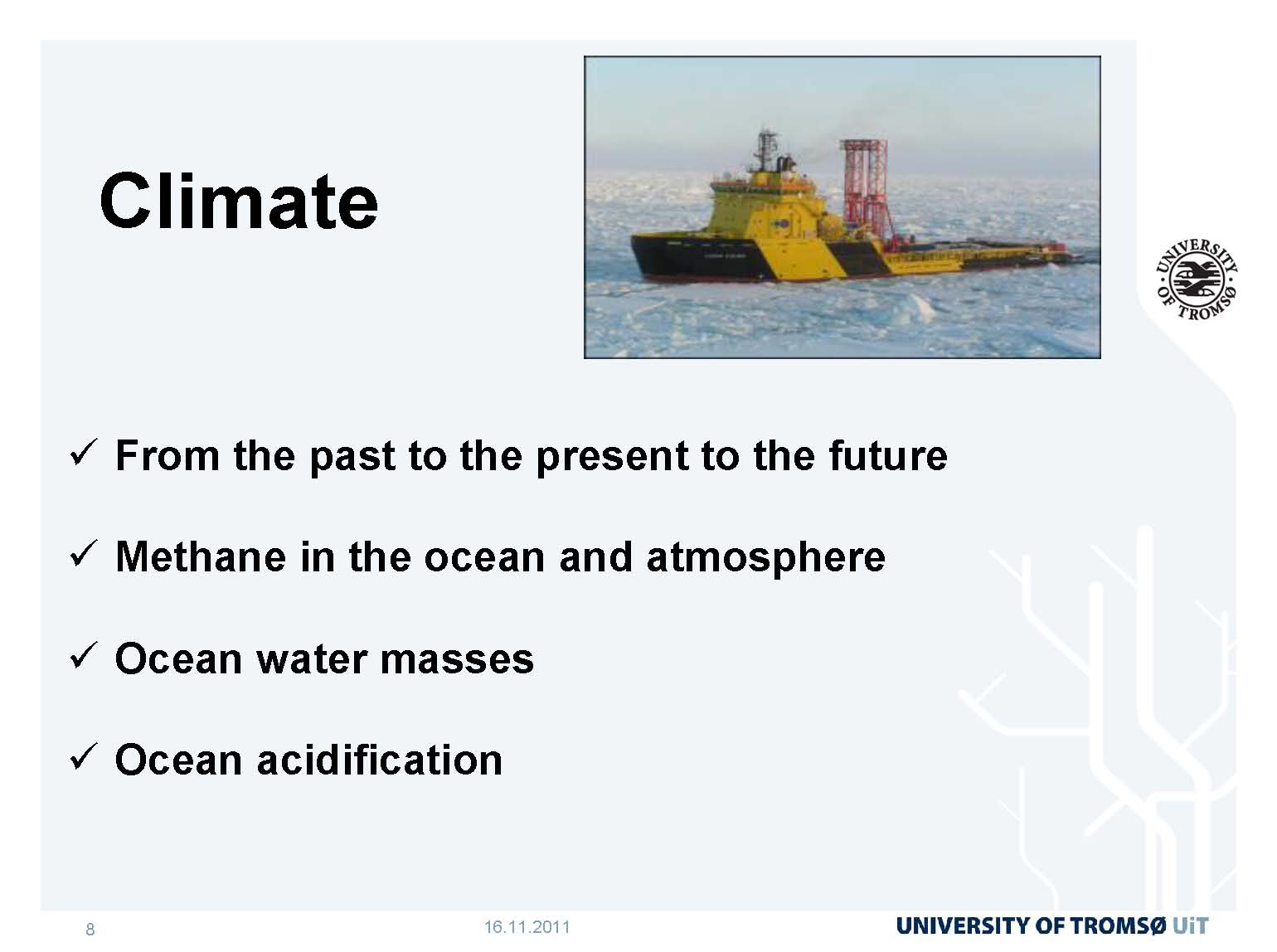 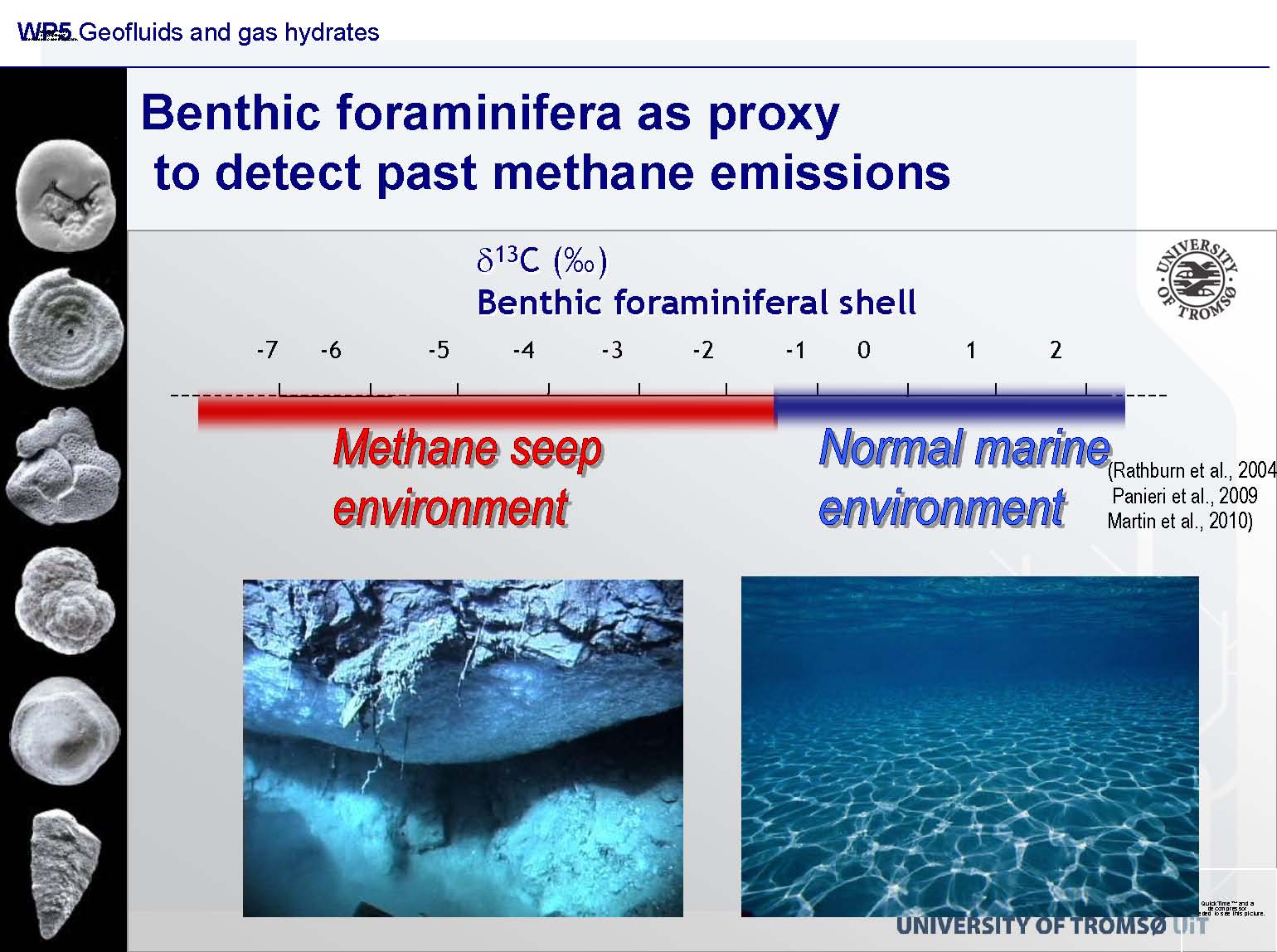 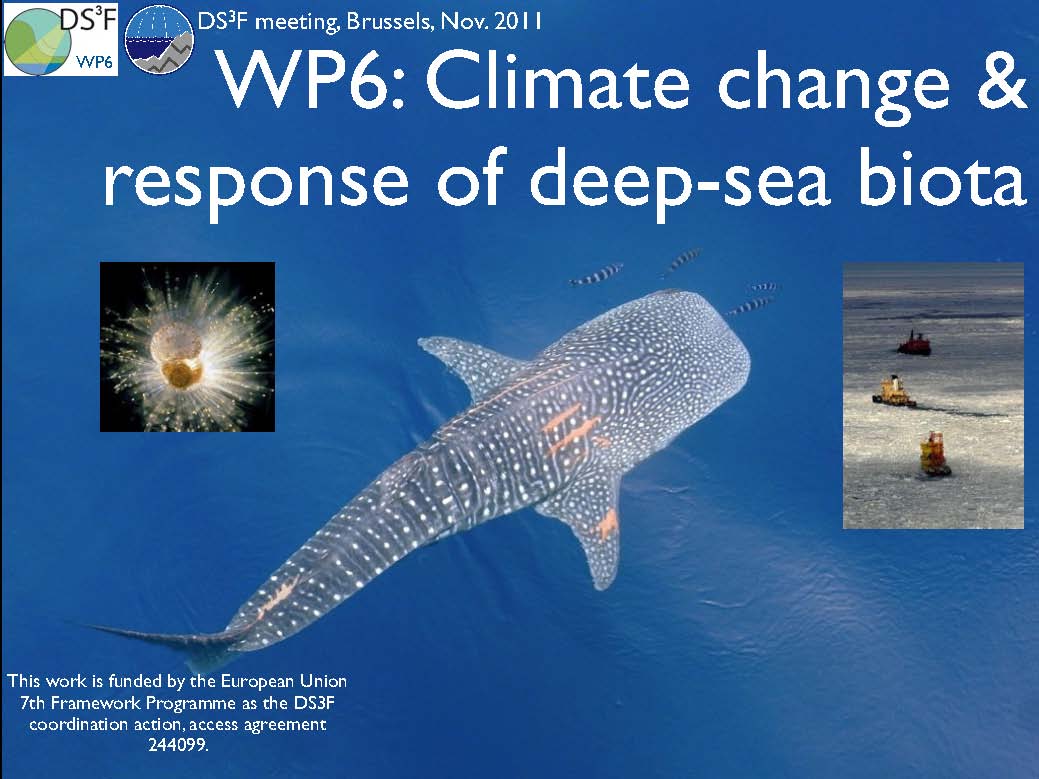 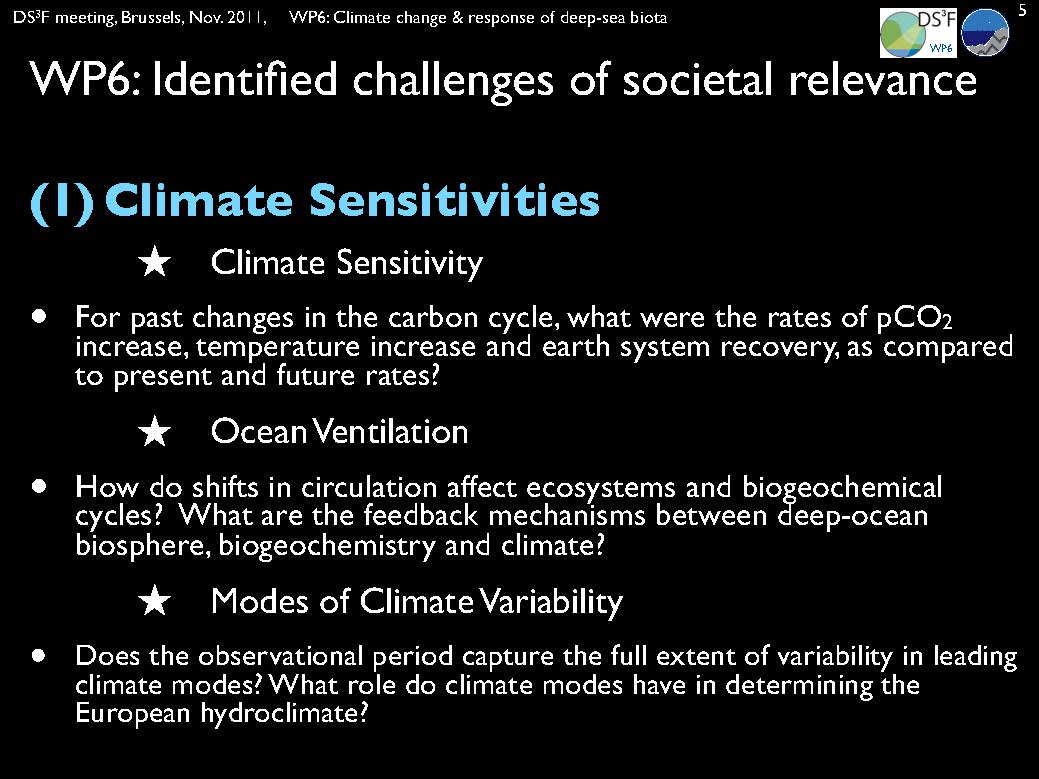 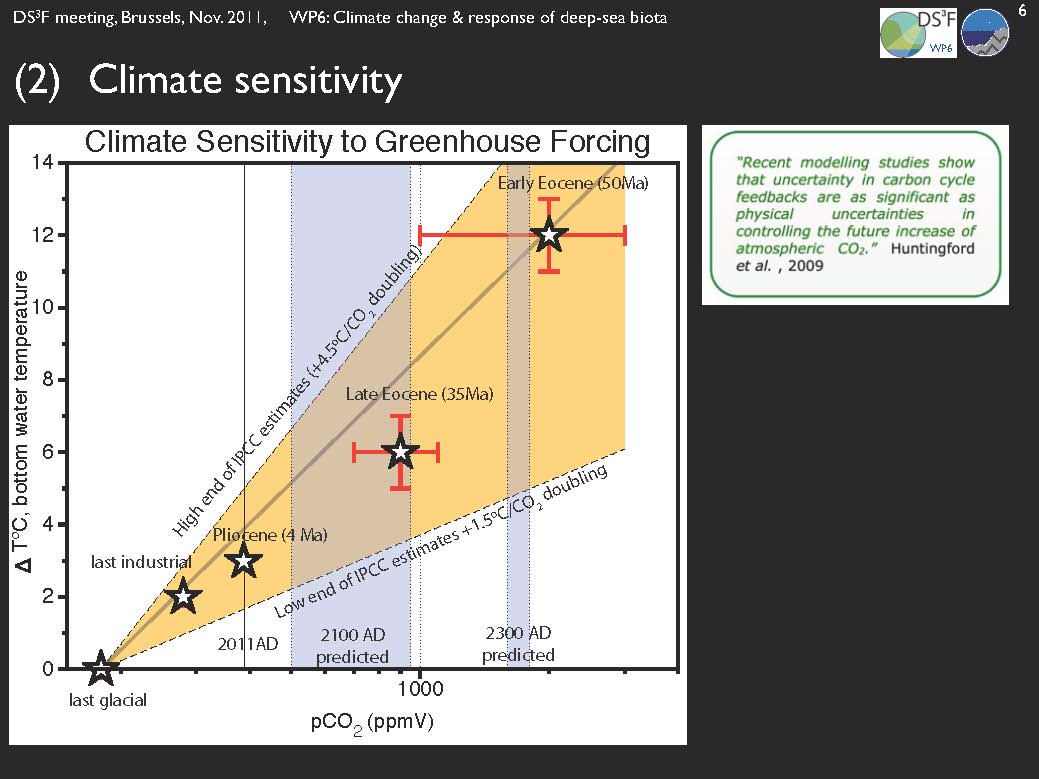 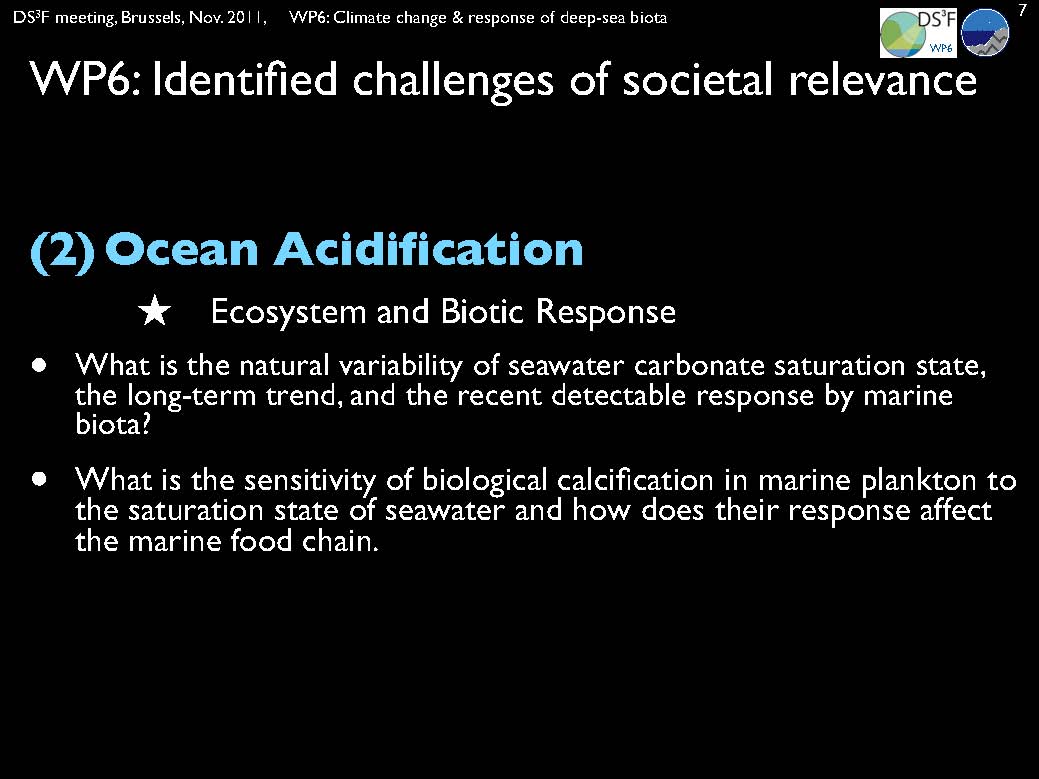 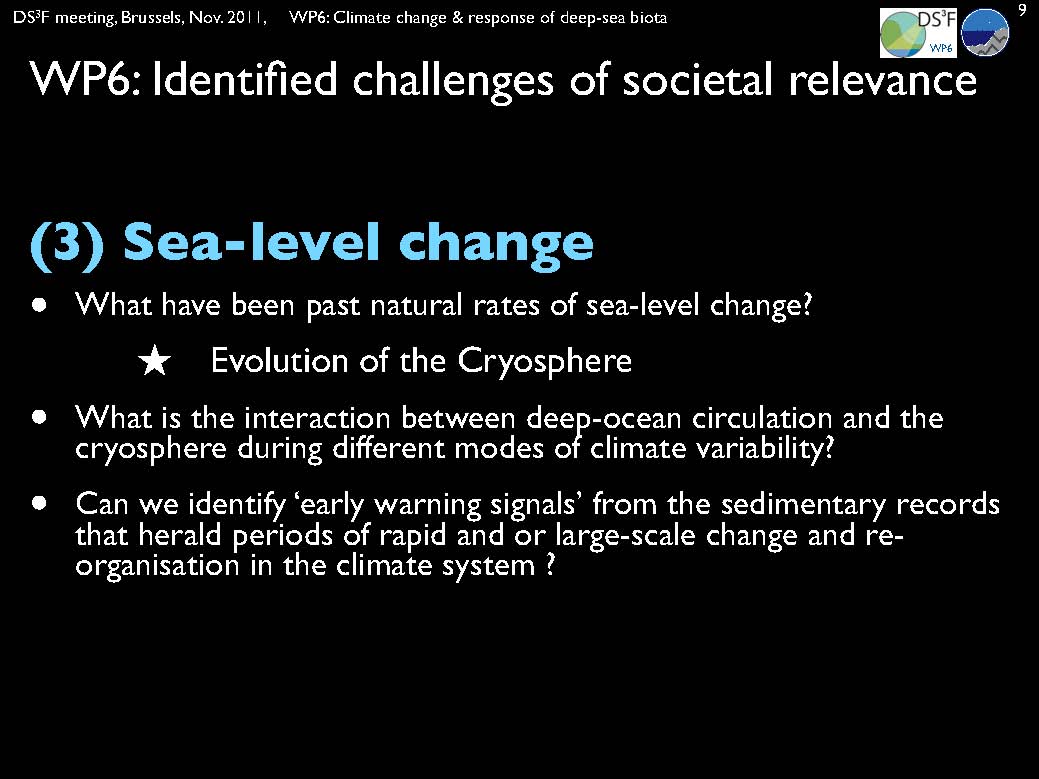 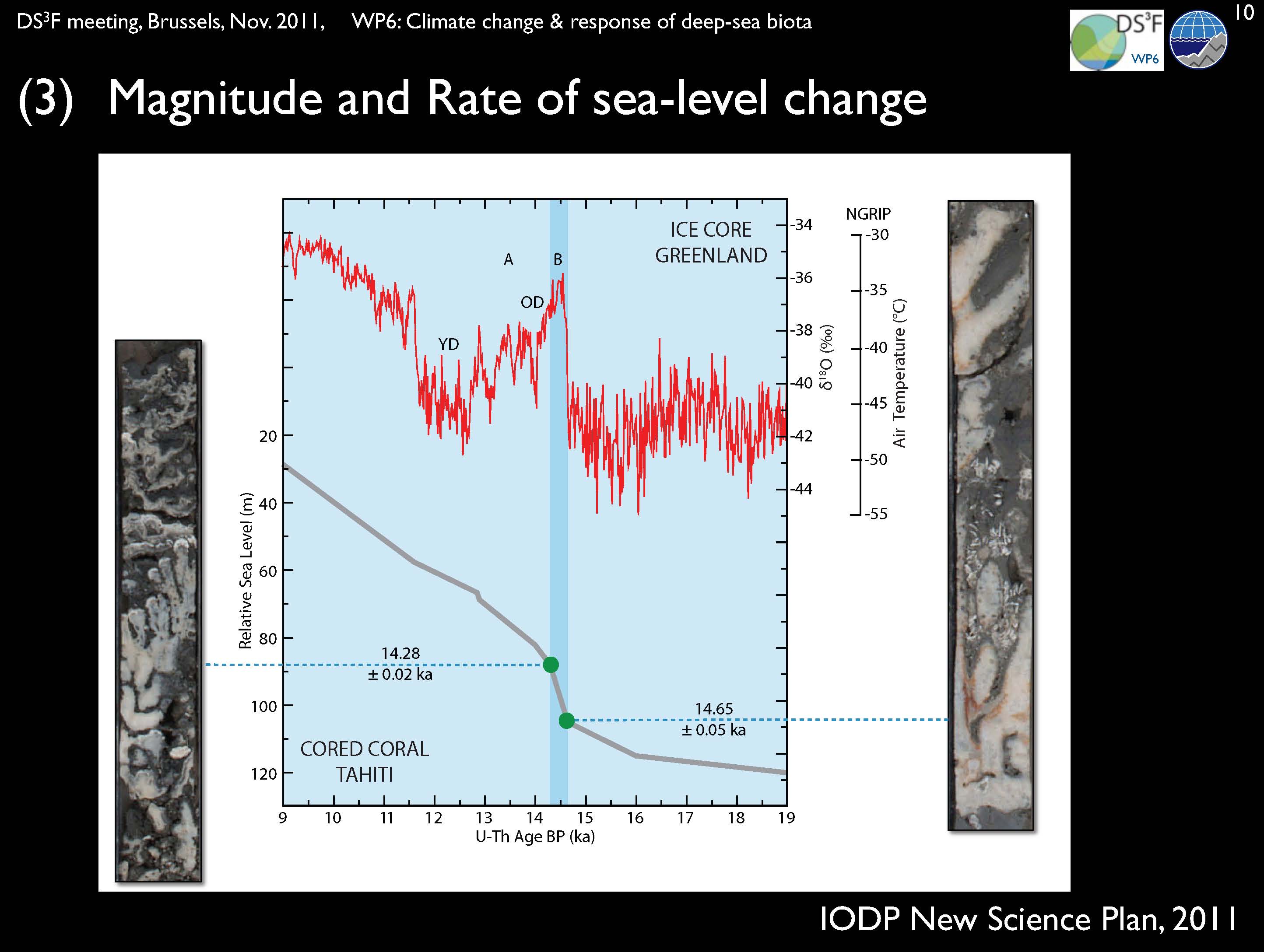 WP7: Mission-specific subseafloor sampling

The challenge: Provide the technology to answer the scientific questions
Expand the use of new and cost effective technologies such as sea floor drills, in-hole observatories and pressure sampling
 Strengthen the distributed facilities and partnership and seek ESFRI status
Maintain data management and distribution – open access
Continue to provide exceptional training facilities for young scientists
Seek new funding sources through collaboration  with industry and the EU
Provide access to the scientific community
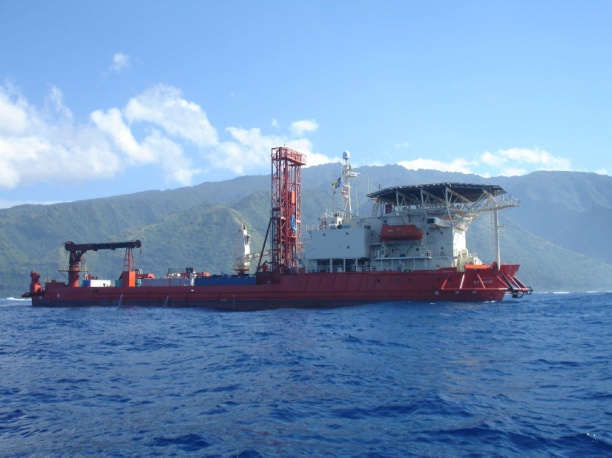 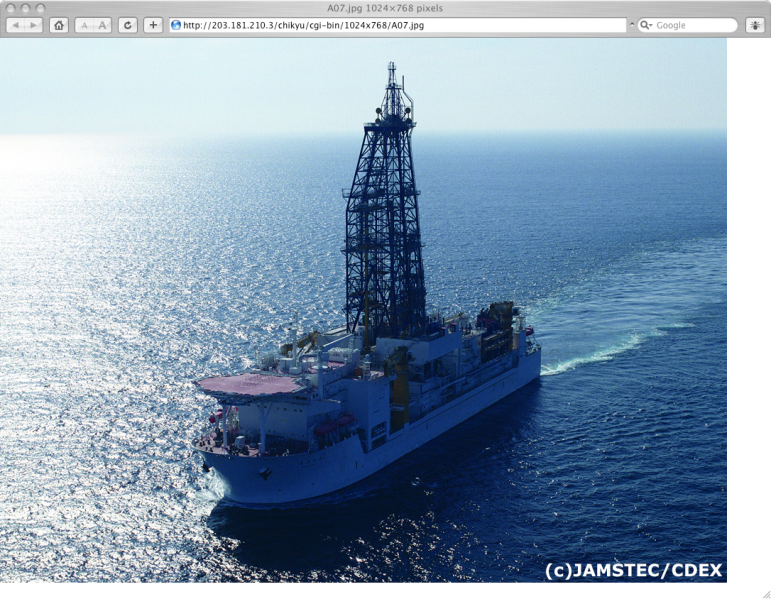 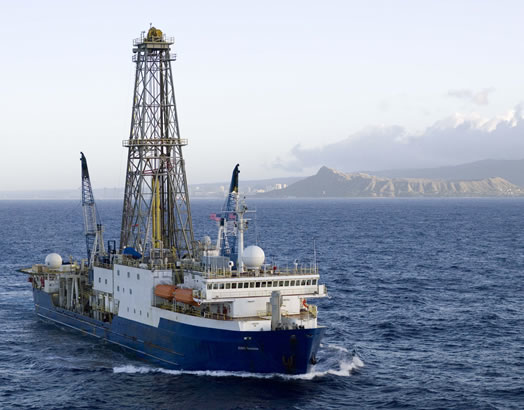 JOIDES  Resolution
Non-riser vessel
funded and operated 
by USA
Chikyu
Riser vessel
built, funded and operated by Japan
Mission Specific Platforms (MSPs)
funded and operated by ECORD
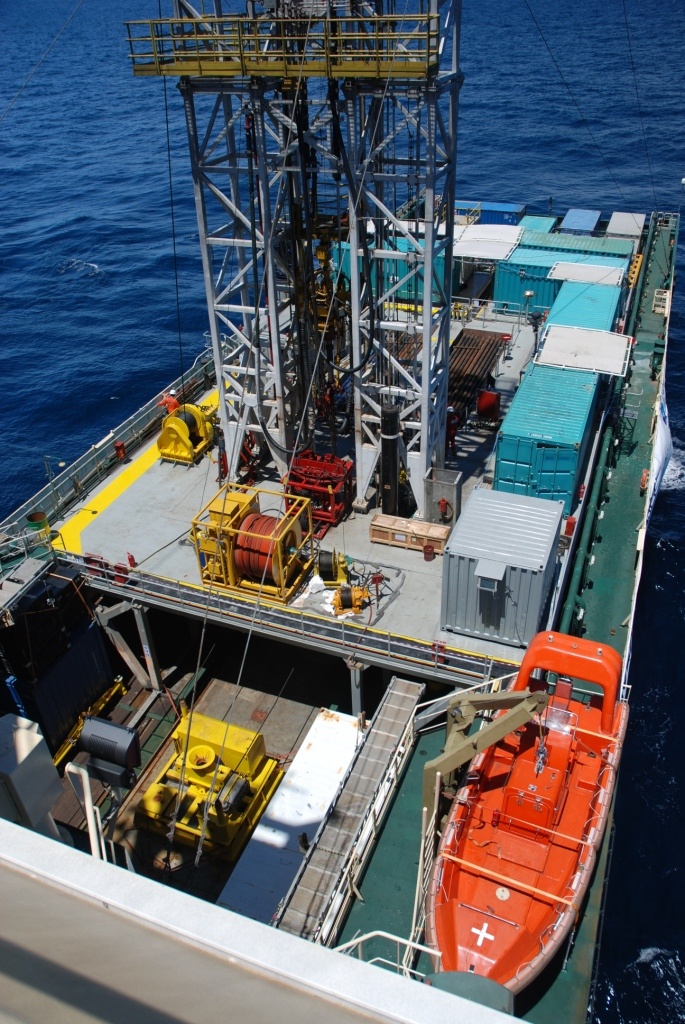 IODP Mission Specific Platforms
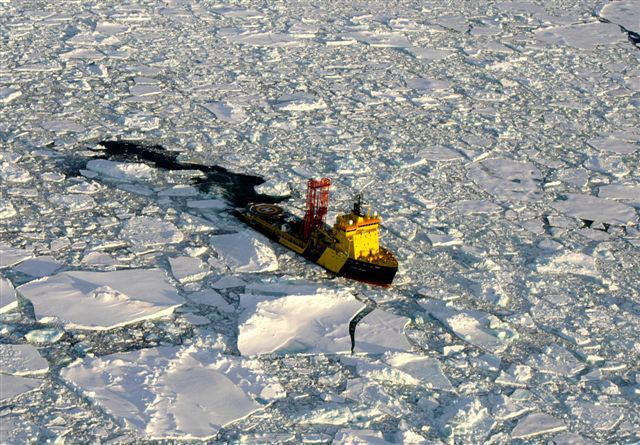 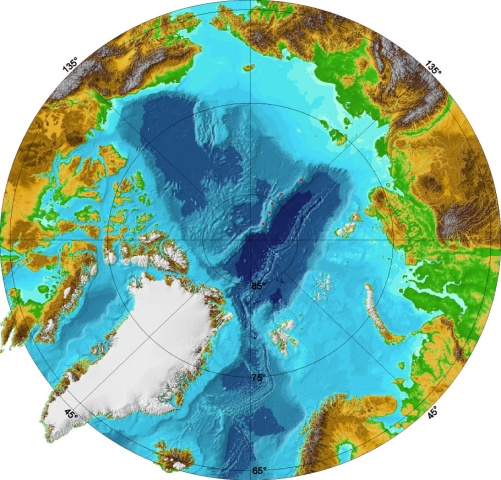 ACEX
GREAT BARRIER REEF
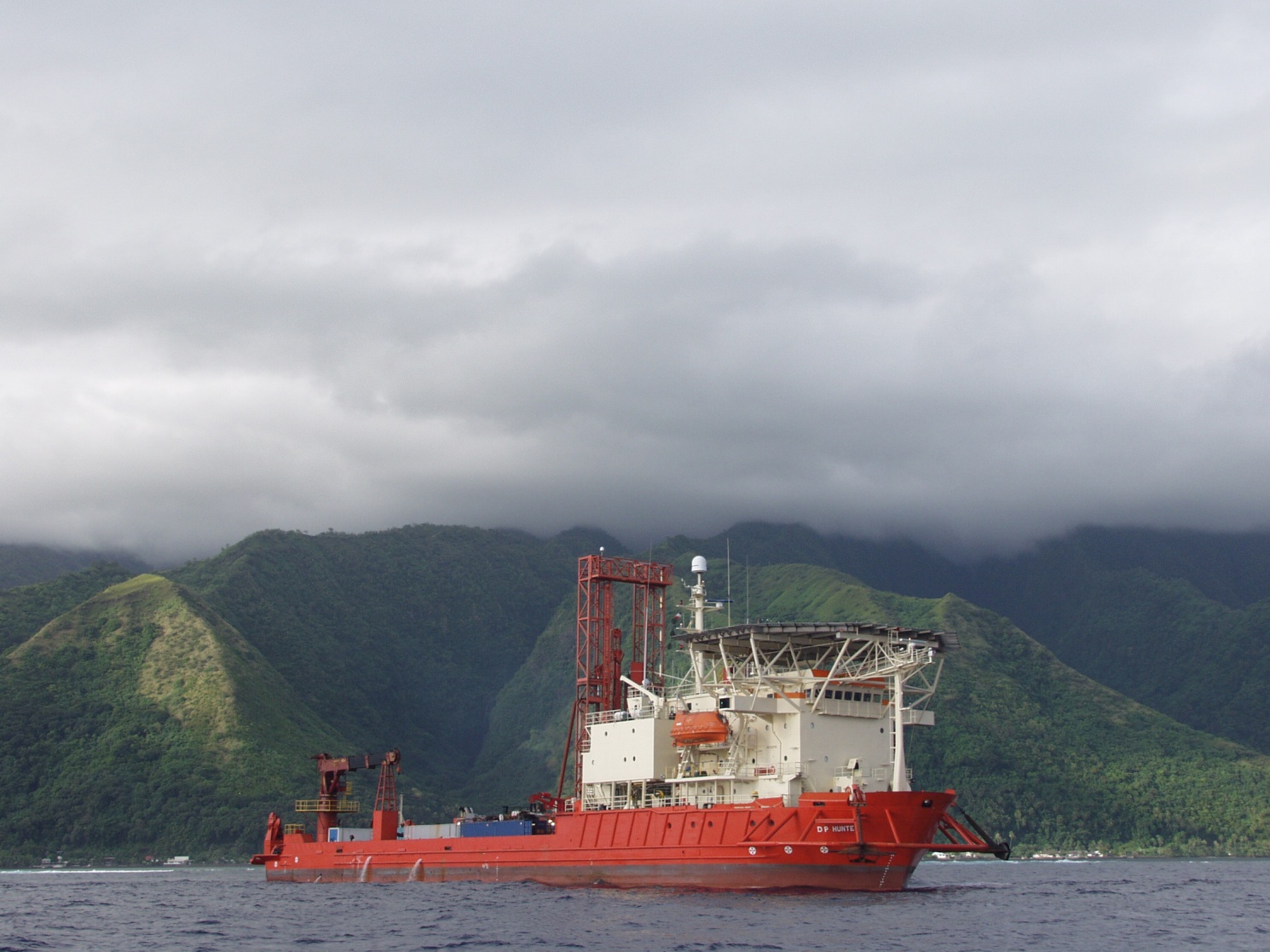 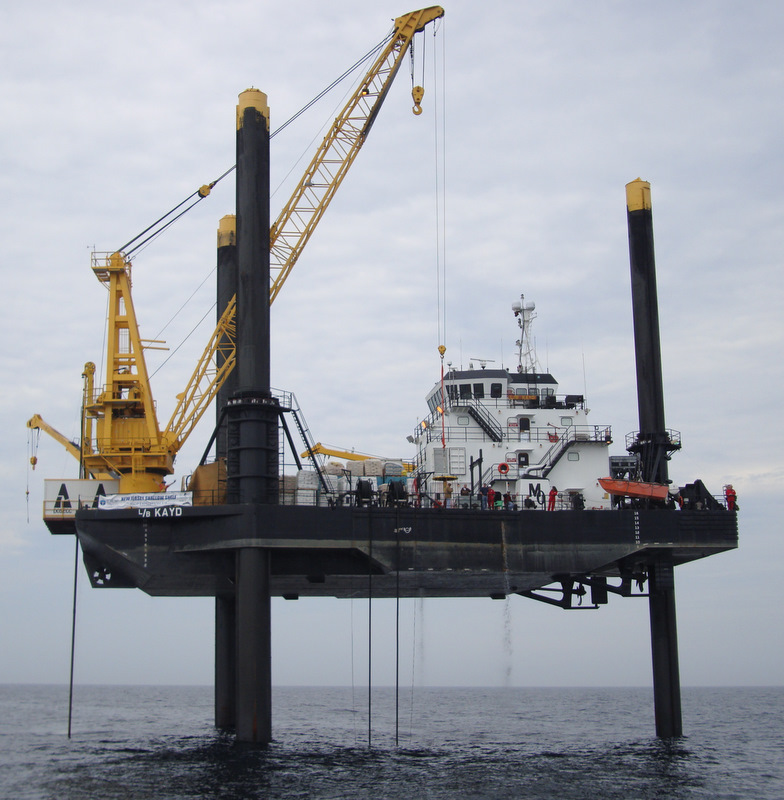 NEW JERSEY
TAHITI
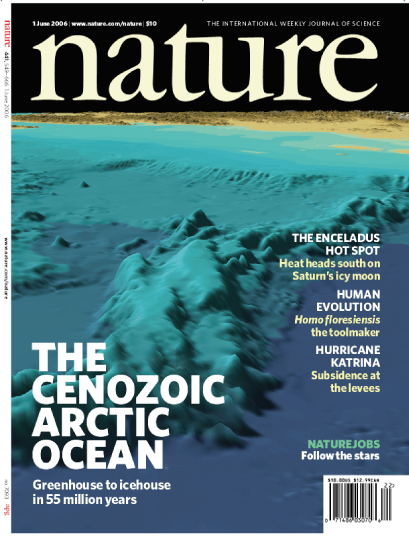 Pictures © ECORD/IODP
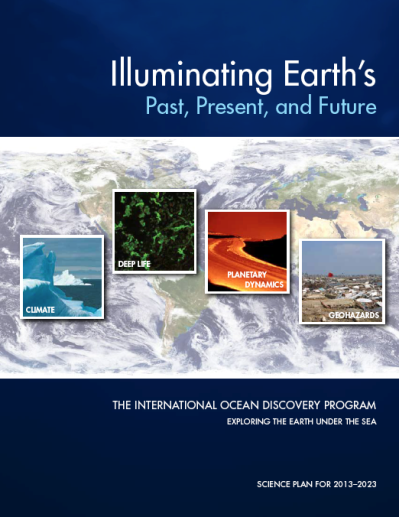 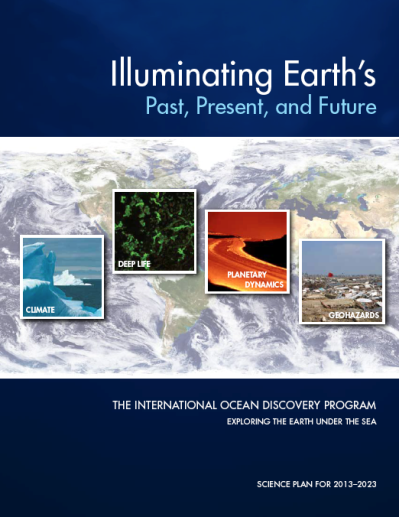 The next phase in Europe
2013-2023
The new science plan
Develop new technologies
Cost-effective operations
18 European countries provide support
Support from industry
Support from the EU

Maintain scientific leadership in Europe
A distributed European infrastructure for ocean drilling and subsea observatories
BGS
50m rockdrill          oriented drill
Sea Floor Drills 
deployed from conventional R/V
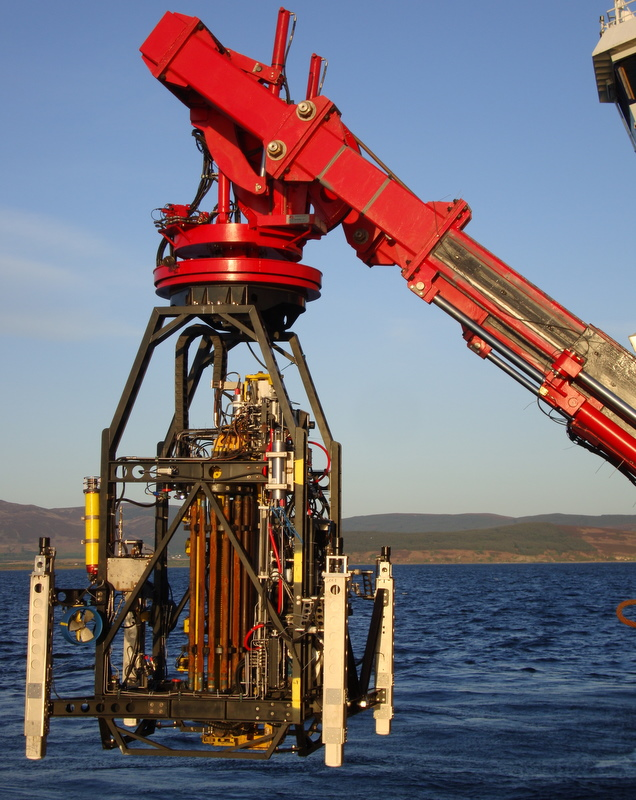 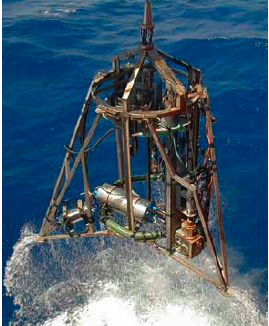 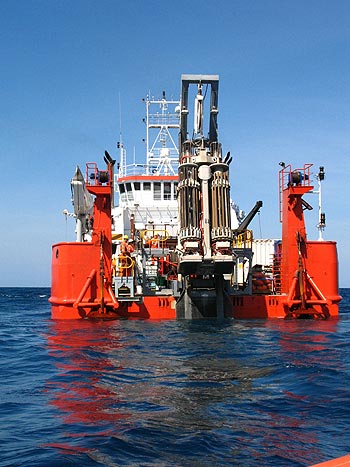 MARUM
MEBO (75 m)
Future developments
Greater drilling depth (MEBO is planning to expand to 200m)
 Wireline coring to minimise drilling time
 - improve core recovery and quality
 Development of  in situ measurements (logging)
Observatories for long-term measurement
-pressure sampling
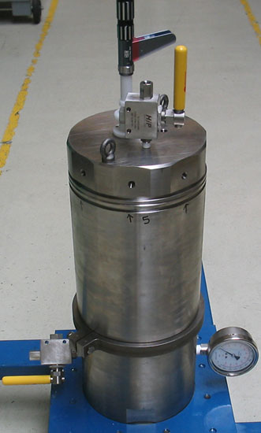 Courtesy of T. Freudenthal
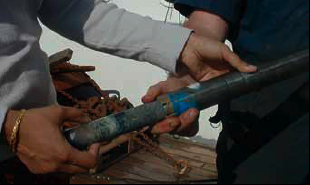 Long piston coring

IPEV (Brest) developed the giant Calypso corer operated from the Marion Dufresne
Currently working with IFREMER to improve piston coring  techniques (distortion, oversampling, etc…)
Other tools….
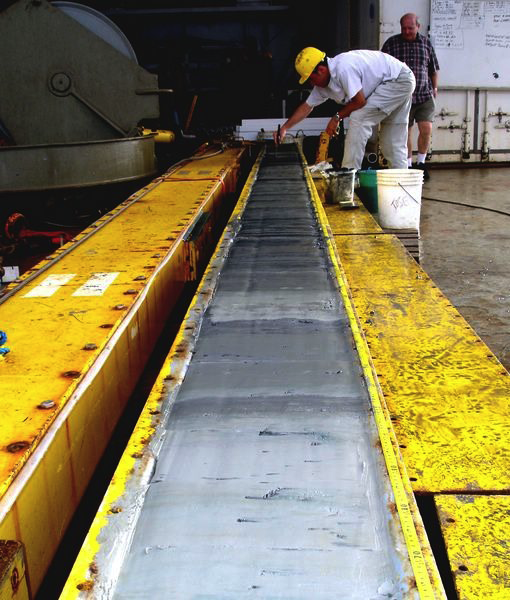 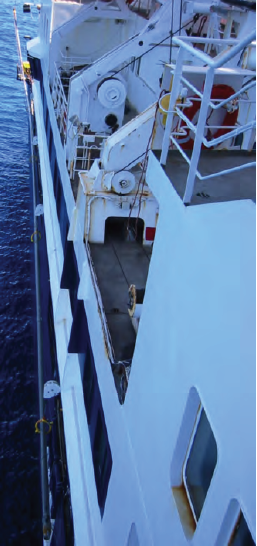 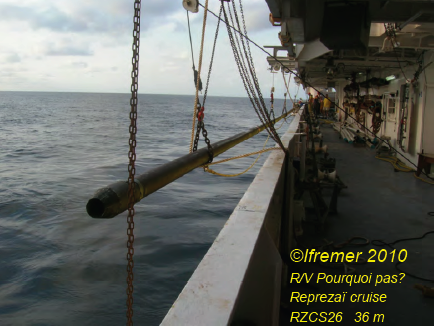 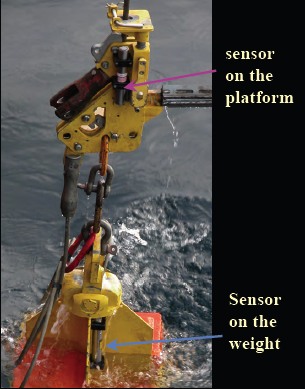 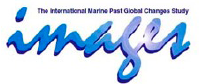 Borehole observatories

“CORKs” concept developed within IODP 
equipped with sensors, plugged
Into borehole

Provide the third dimension to seafloor observatories
P, T ,fluid flows, seismicity, geochemical and 
microbiological sampling
Tools developed  in Europe
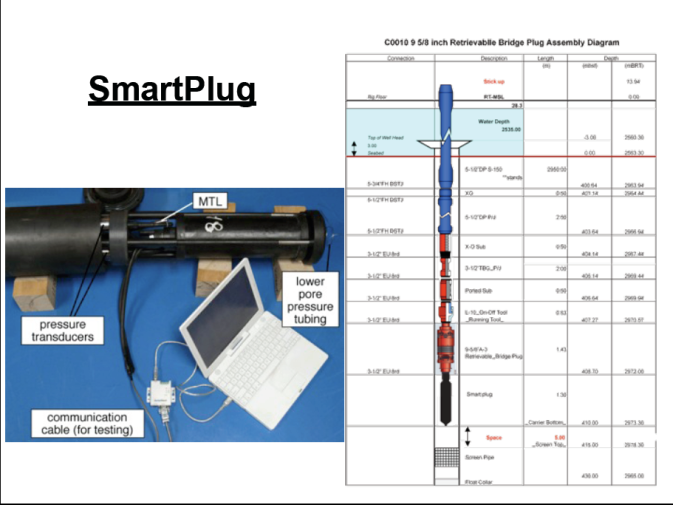 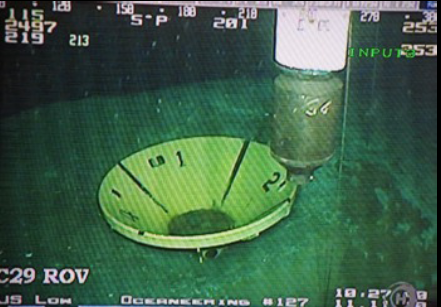 Genius plus
Geochemical and microbiological sampling/cultivation
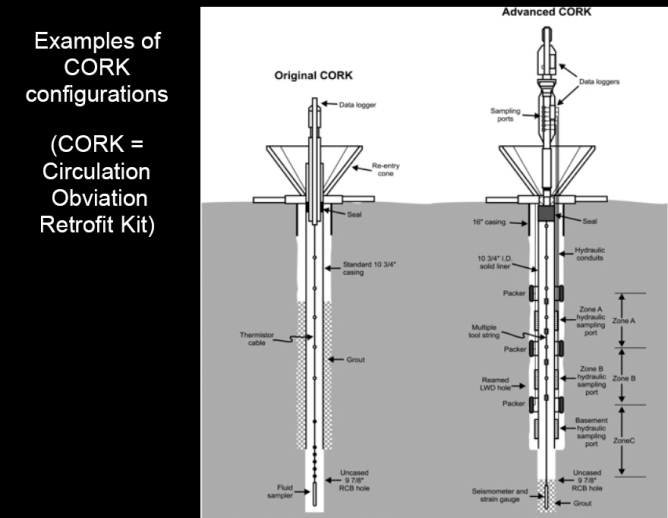 MARUM, courtesy of A. Kopf
Deployed in the Nankai seismogenic zone
High temperature tools
Strong expertise in Iceland, associated with geothermal industry

ISOR (Iceland GeoSurvey)
has participated in a number of technological developments in essential to research in hydrothermal systems

High Temperature logging tools
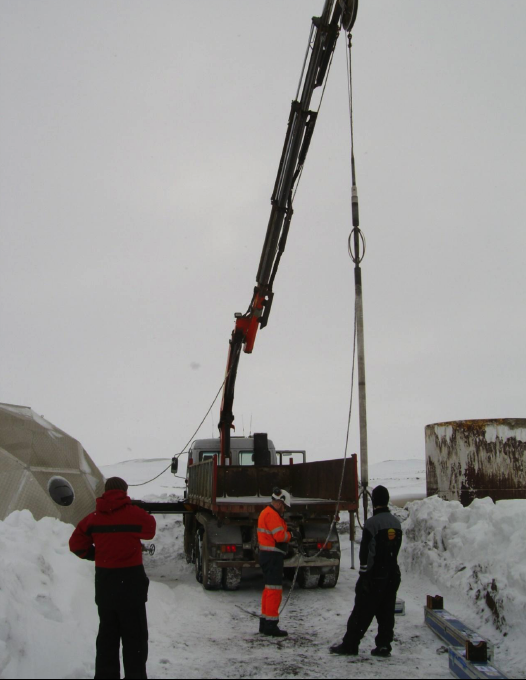 300°C natural gamma ray
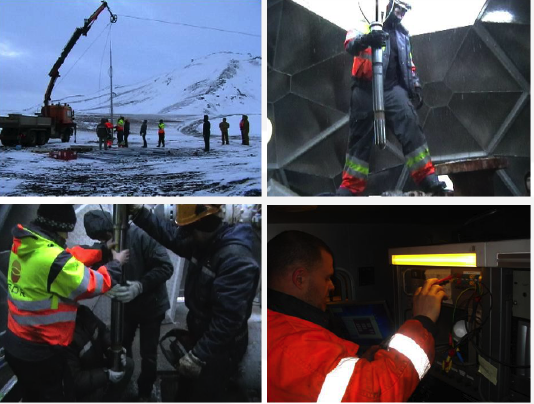 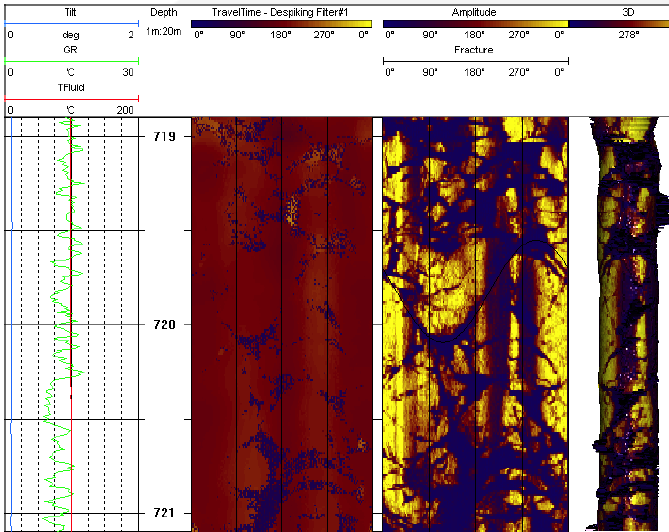 360° borehole televiewer
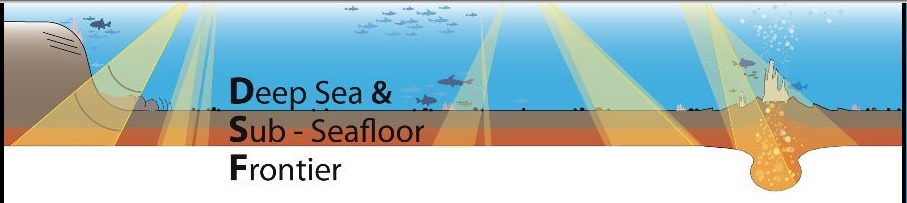 8 Infrastructure and Synergies
Existing Infrastructures     Industries and organisations
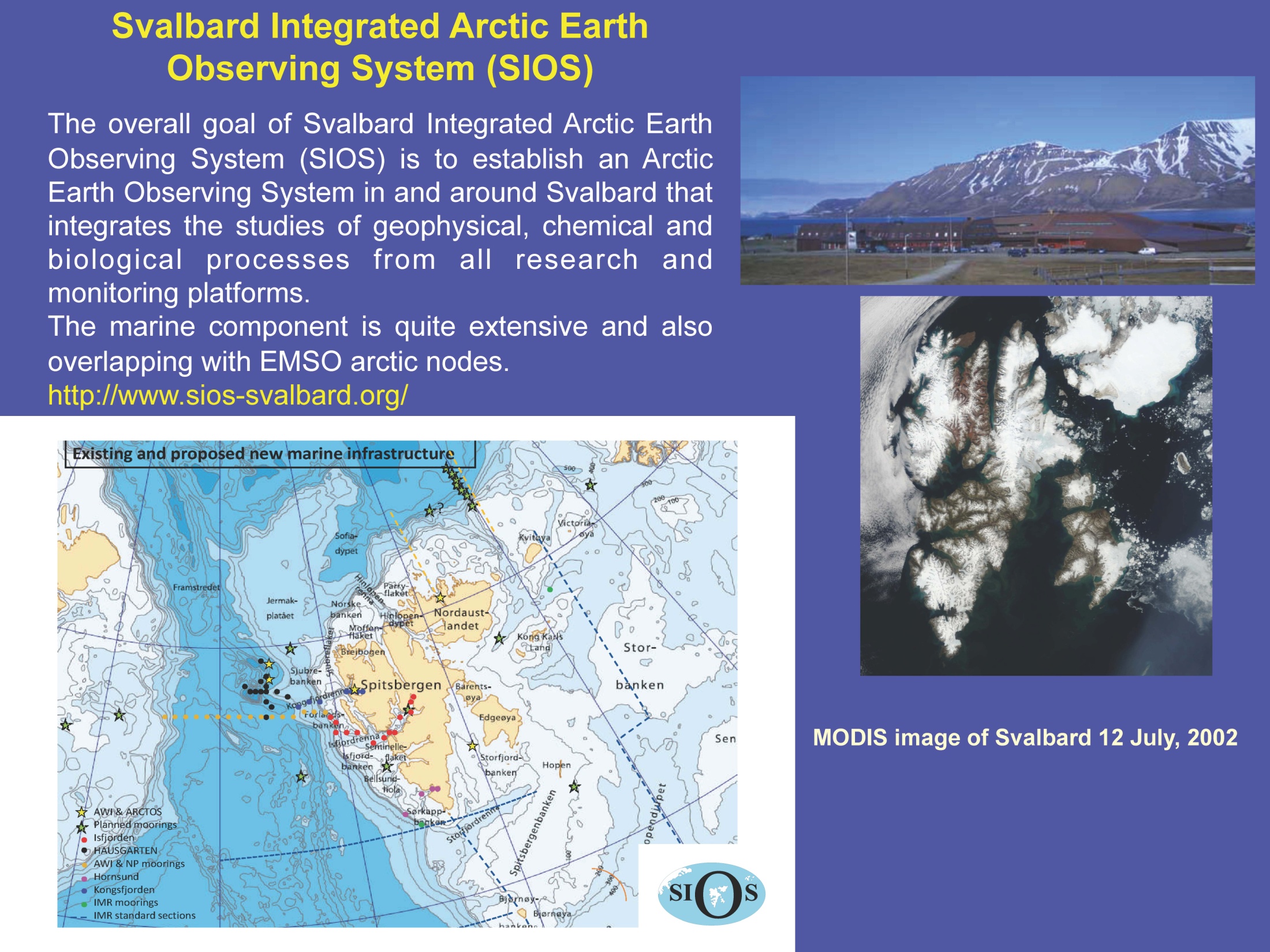 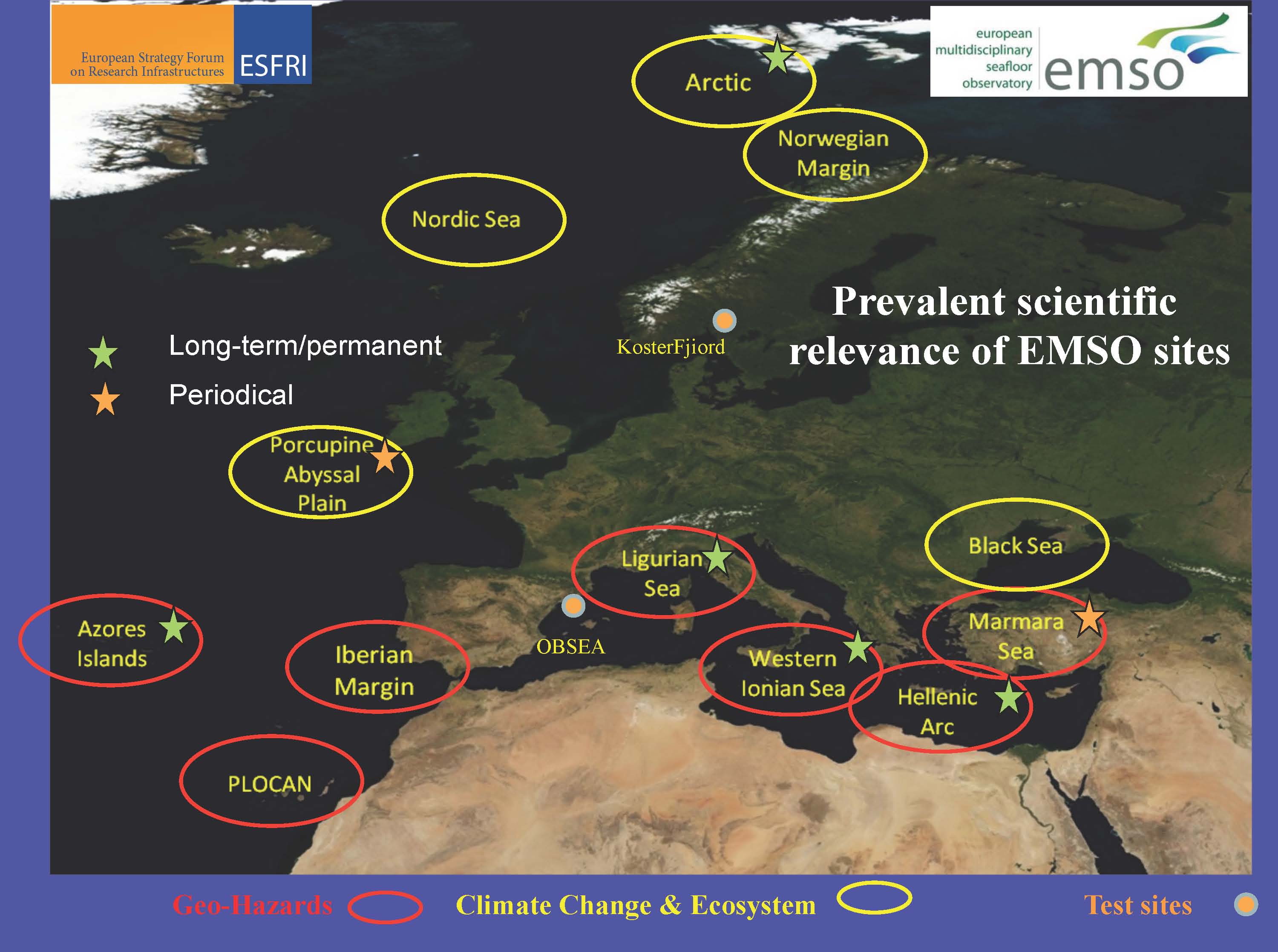 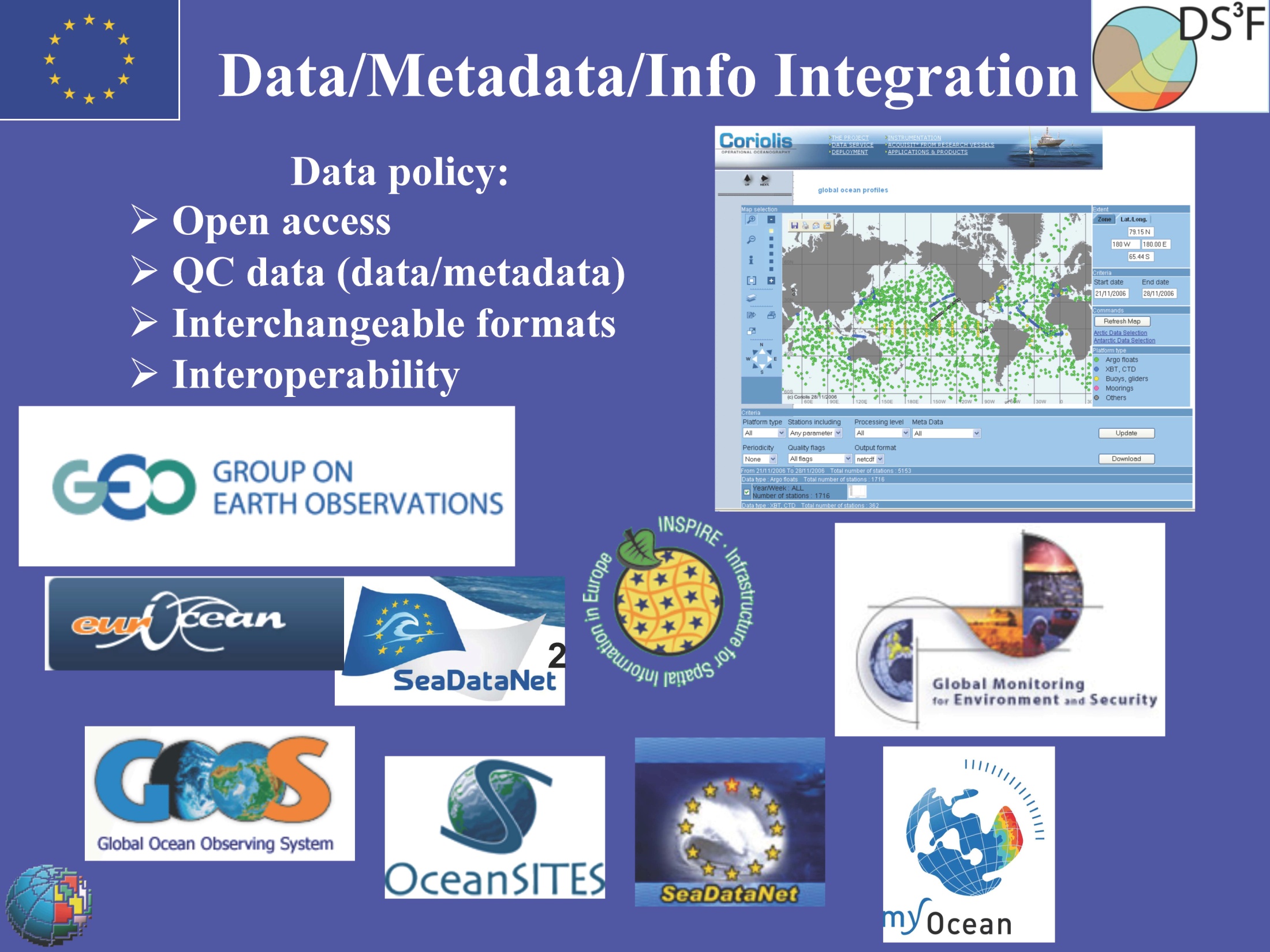 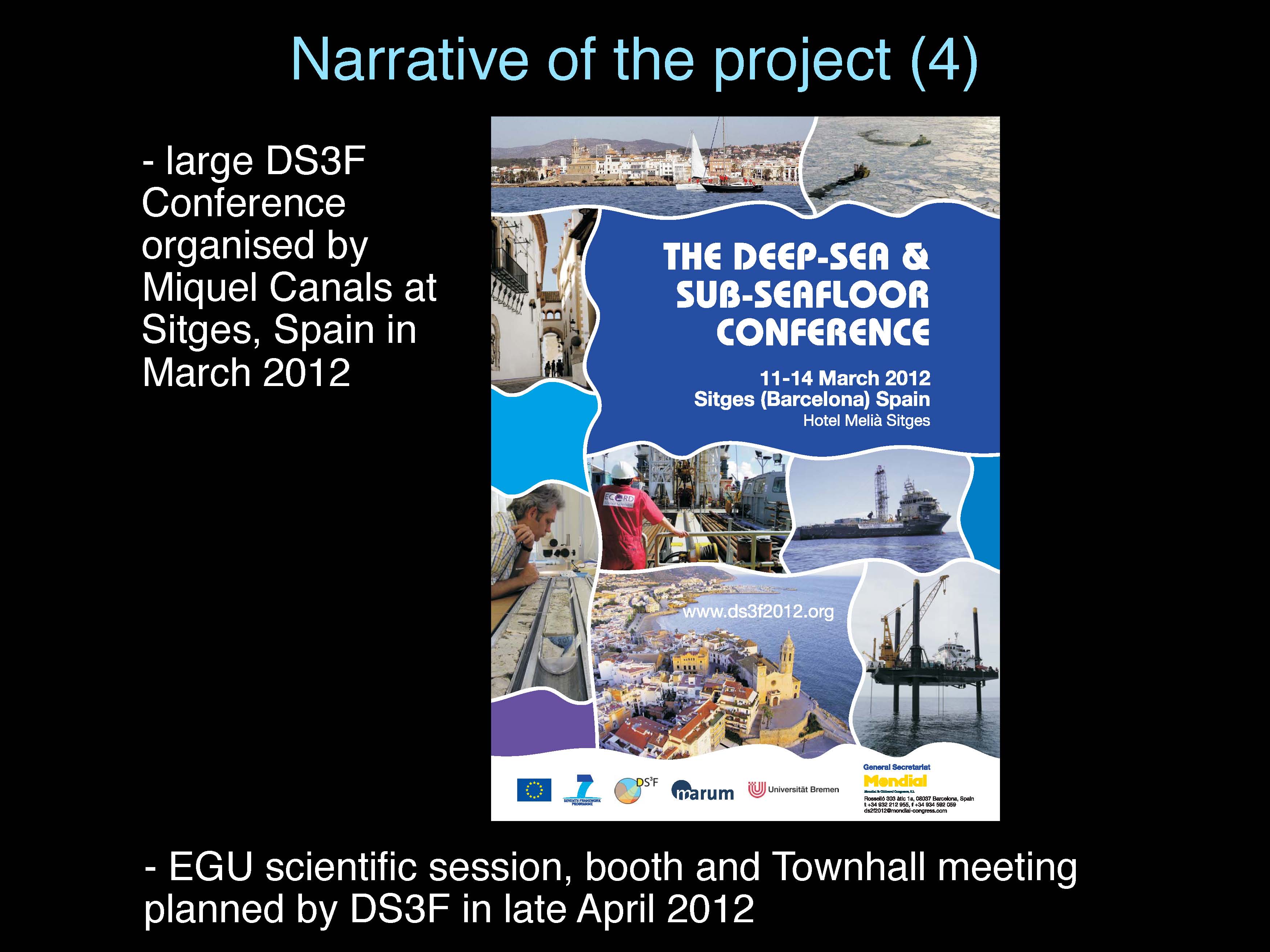 Project Conclusion
White papers for each work package